NoodleTools Helps you stay organized
Taking notes
What is NoodleTools?
Gather, organize, think, create
Begin a working bibliography
Copy-and-paste relevant quotes onto notecards
Paraphrase the author’s words
Analyze, question and add your own ideas
Tag and pile your notes – what emerges? 
Create an outline, add piles – reorder and experiment!
Create [essay, speech, product…] with a bibliography
[Speaker Notes: Note: There are tutorials on notecards, tagging and other features of the Tabletop here: http://www.noodletools.com/helpdesk/index.php?action=downloads#category-3]
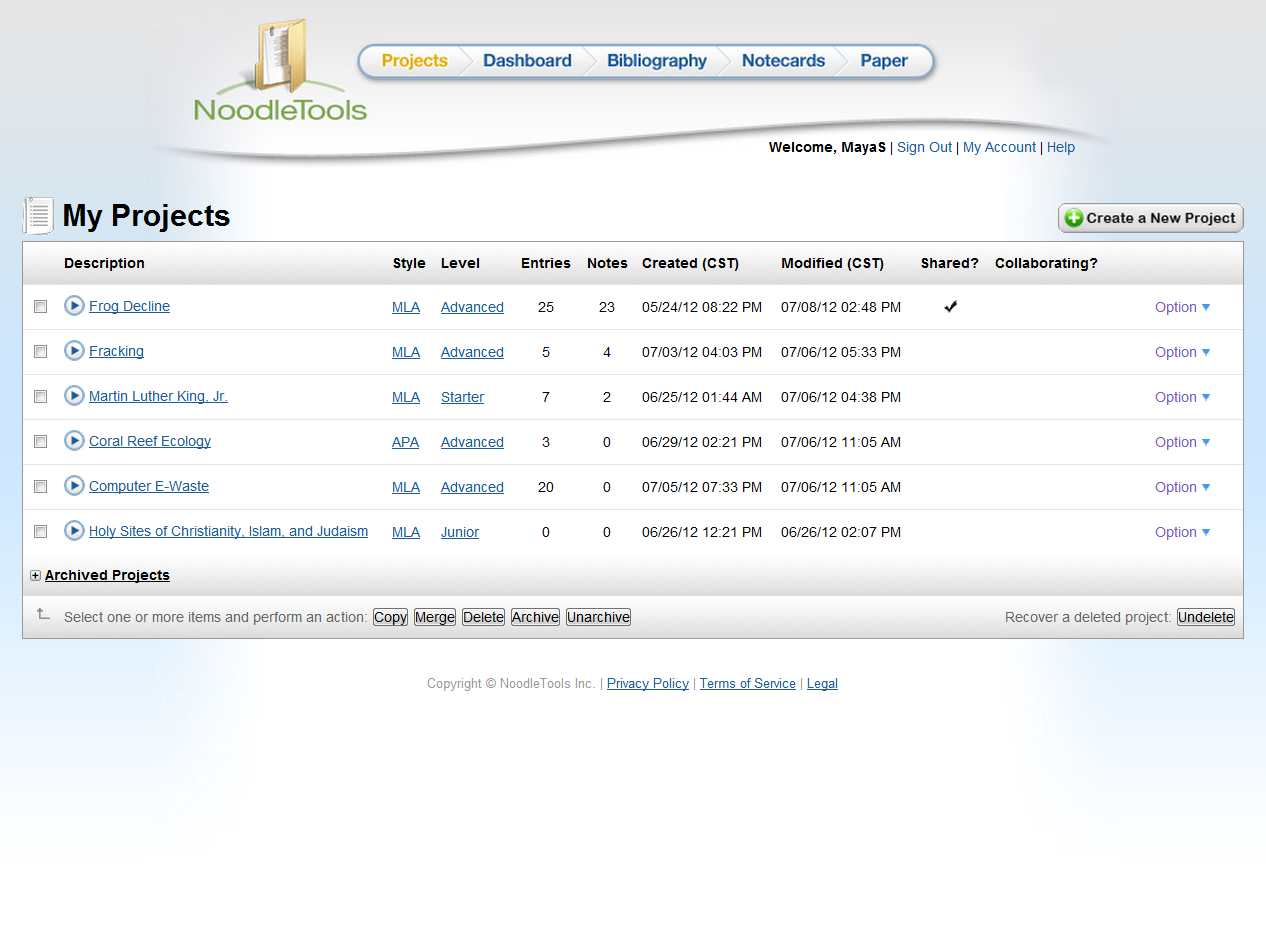 Your work is organized into projects.
Open an existing project …or start a new one
[Speaker Notes: http://www.noodletools.com/noodlebib/usersguide/index.html?n=Overview2.html]
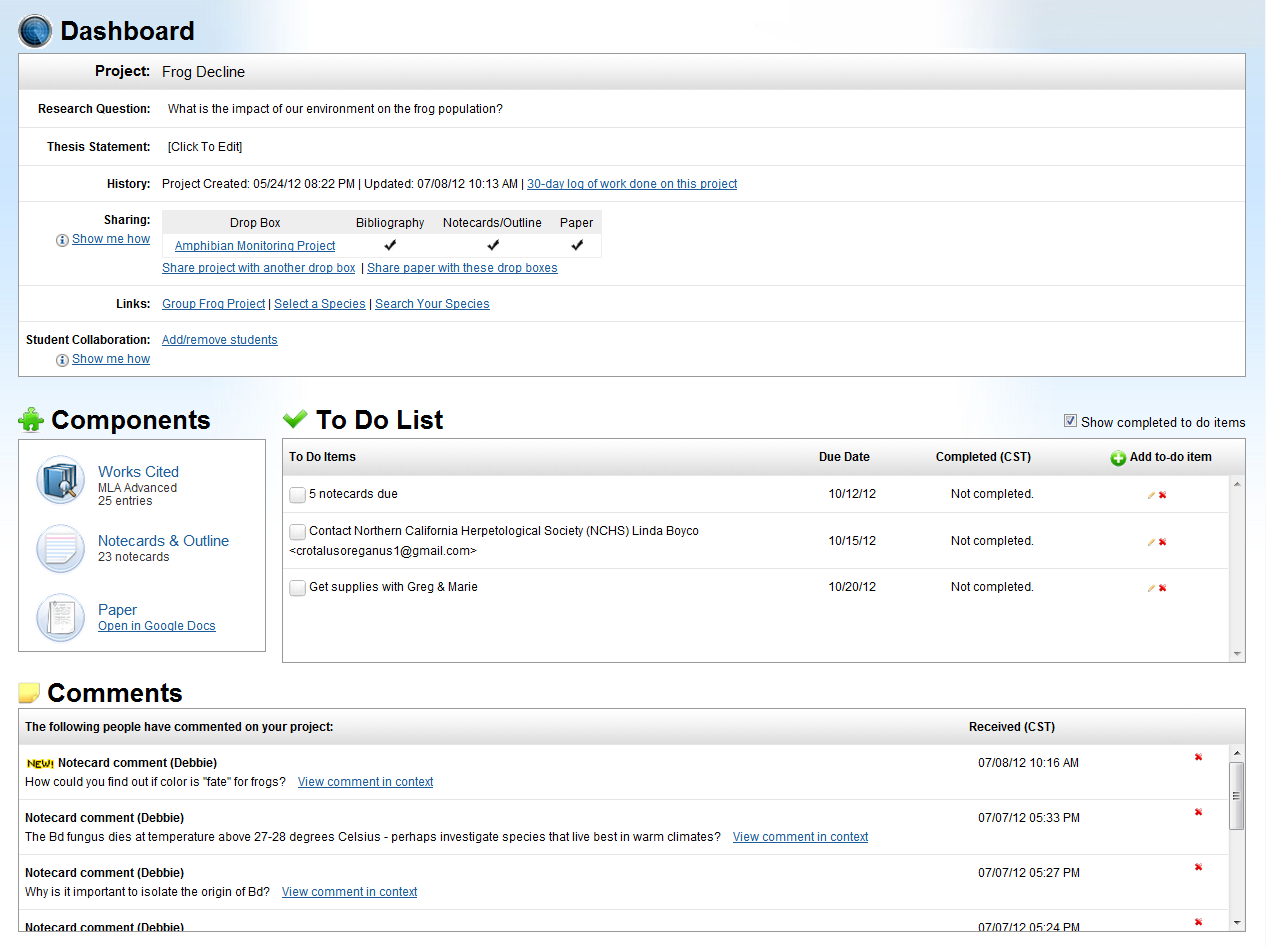 Manage your project from the Dashboard
[Speaker Notes: Your question, teacher assignments, student collaborators]
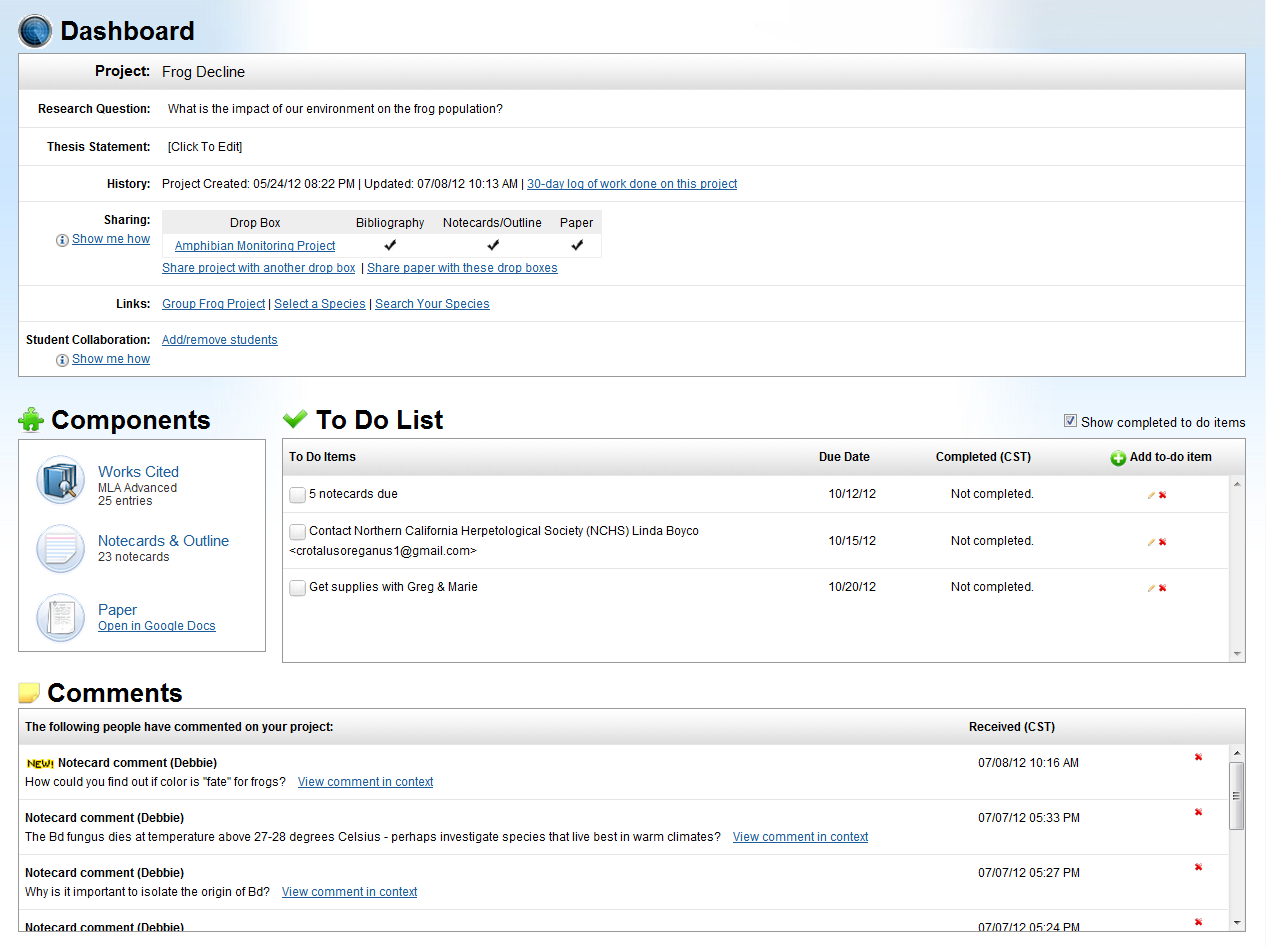 Find “big picture” info here:
Research question
Assignments
Group members
[Speaker Notes: Your question, teacher assignments, student collaborators]
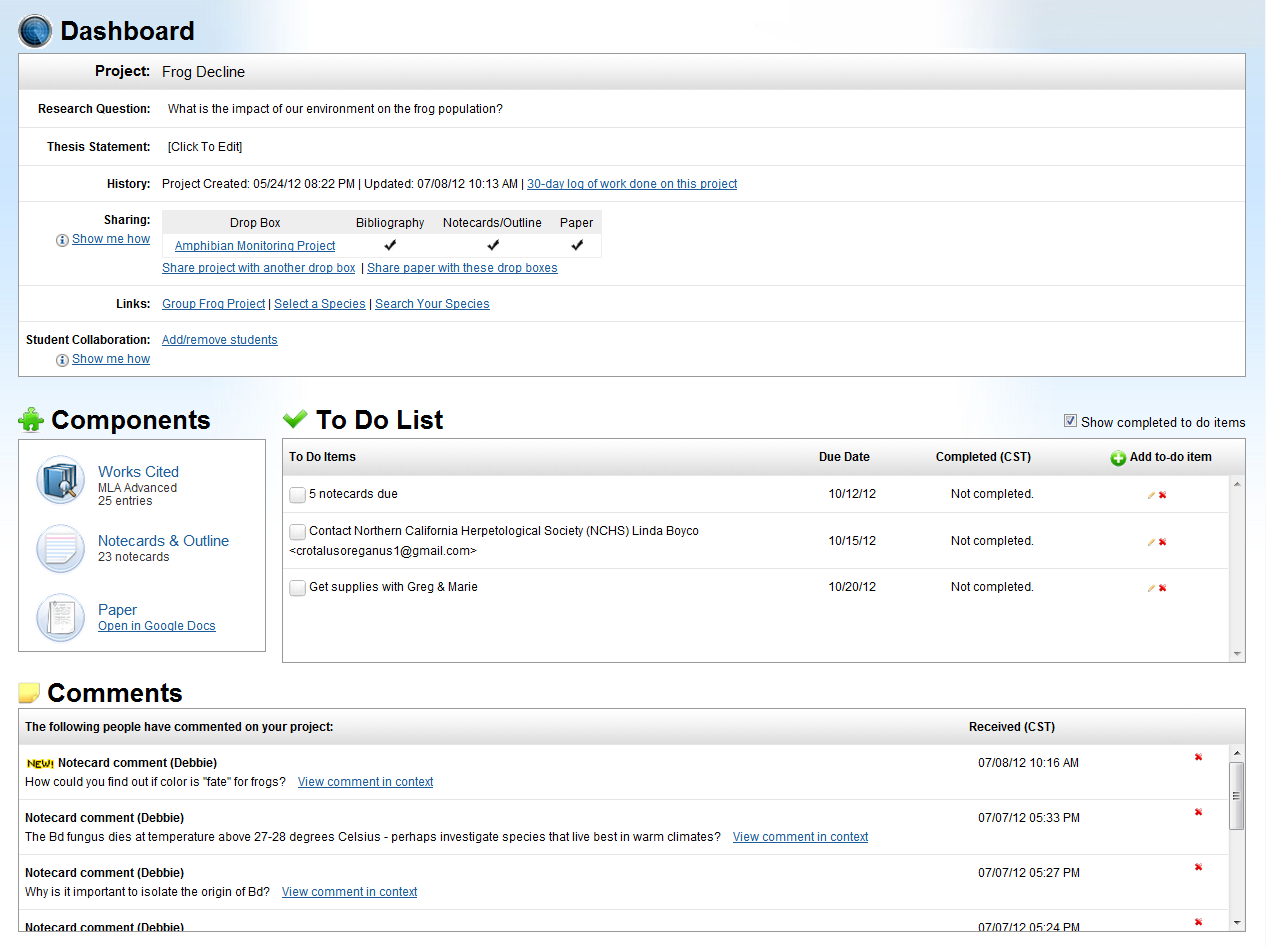 All your work is here including a record of what you’ve done!
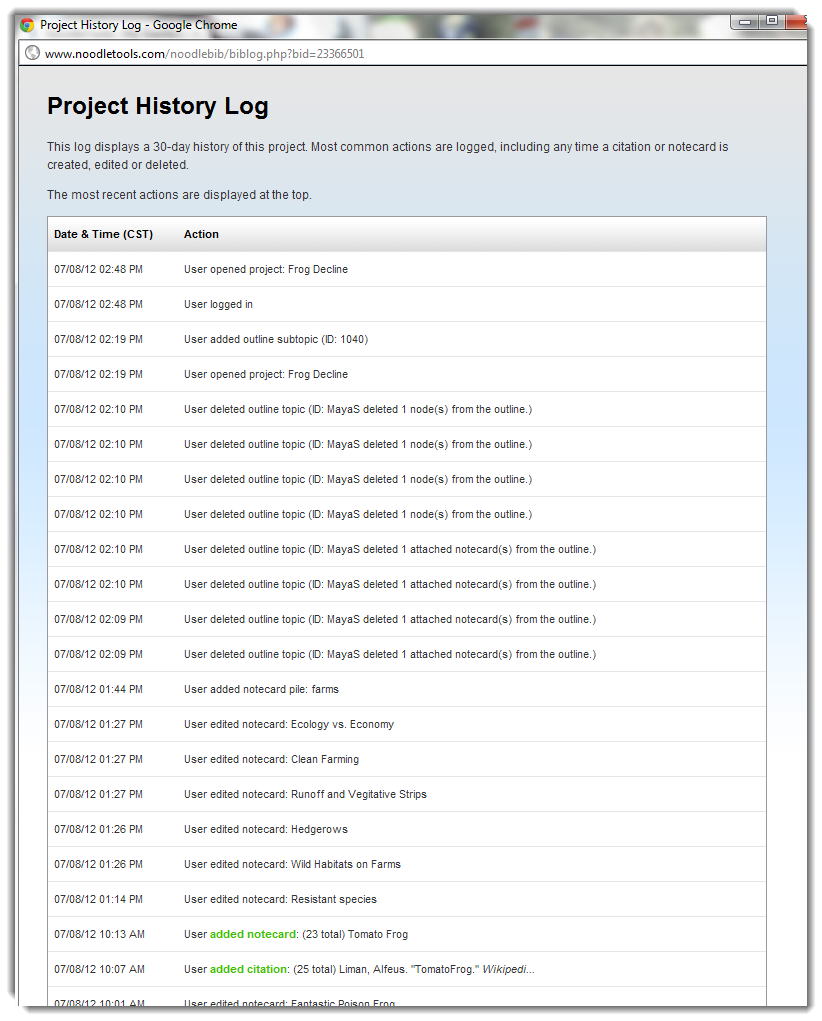 [Speaker Notes: Your question, teacher assignments, student collaborators]
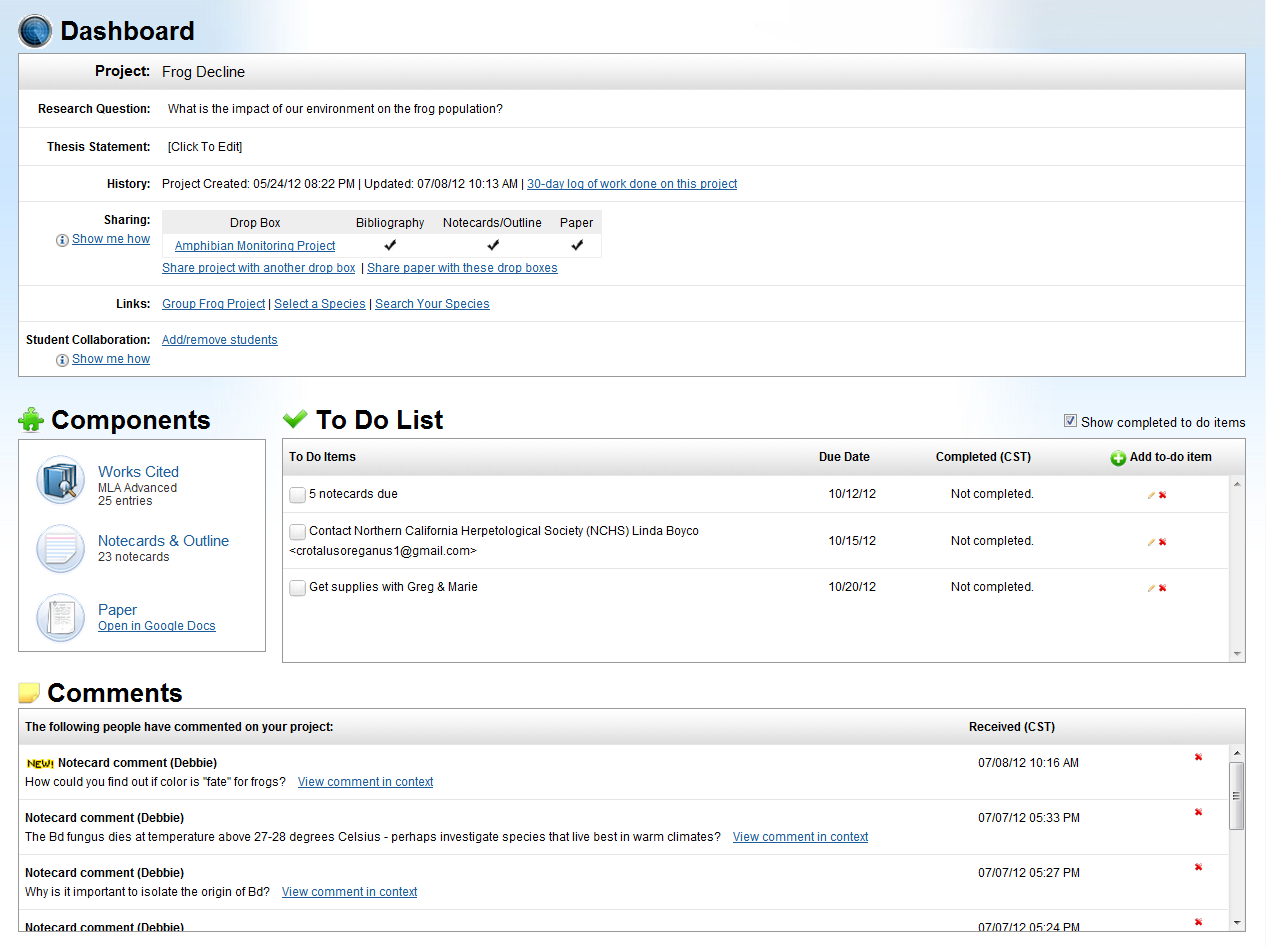 You can add reminders to yourself
[Speaker Notes: Your question, teacher assignments, student collaborators]
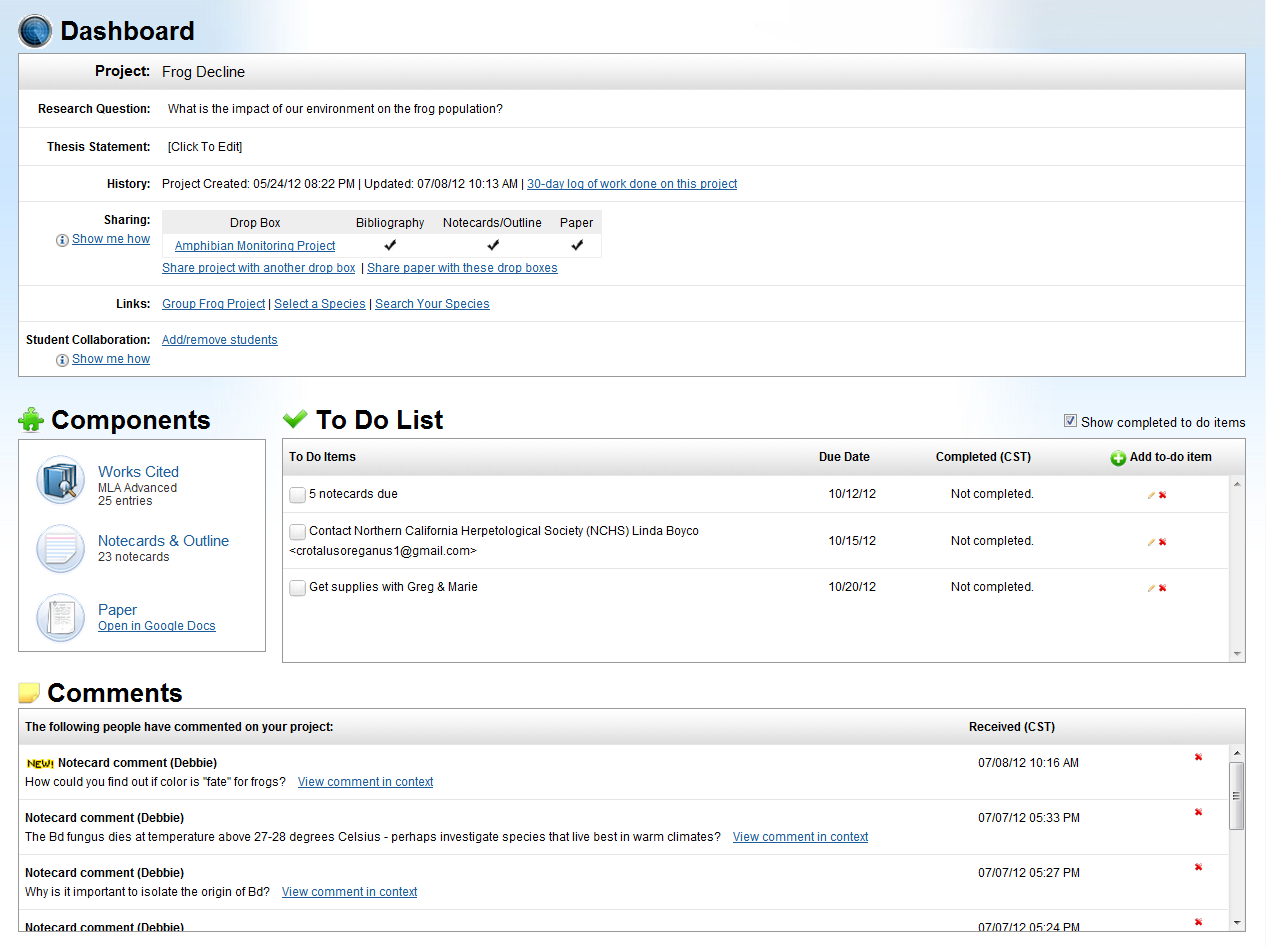 Read feedback … then revise in an organized way
[Speaker Notes: Your question, teacher assignments, student collaborators]
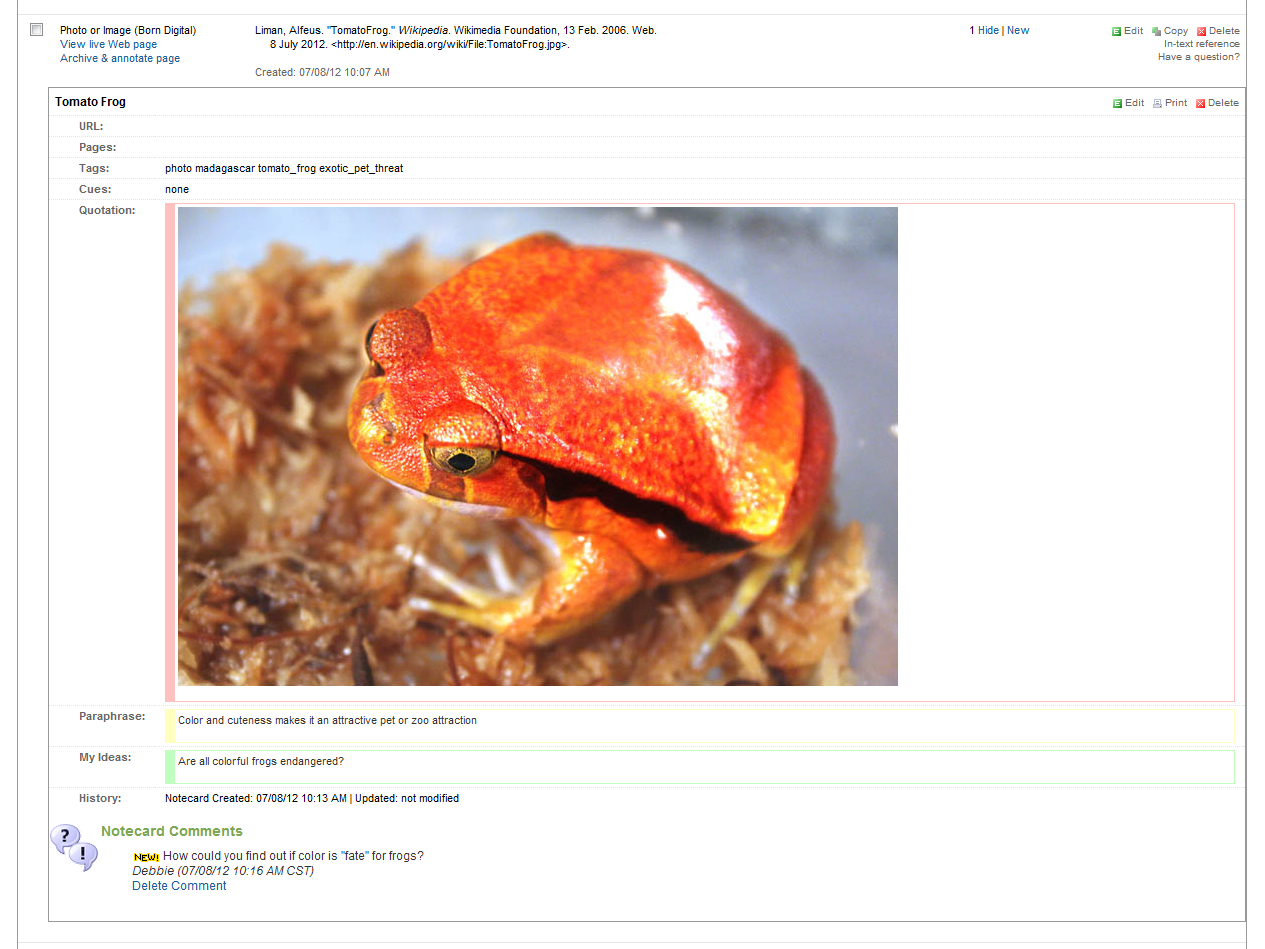 See feedback right on your notecard
[Speaker Notes: http://www.noodletools.com/noodlebib/usersguide/index.html?n=CreatingANotecard.html]
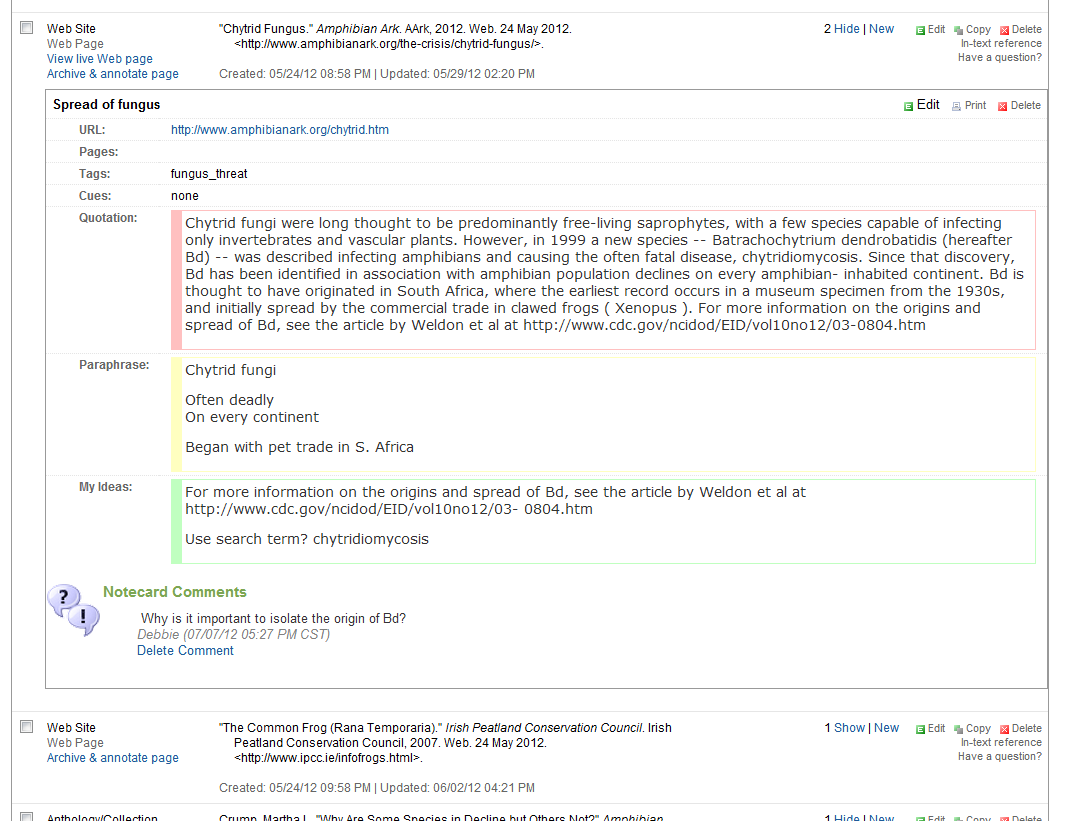 Source
Notes
Feedback
Everything stays linked
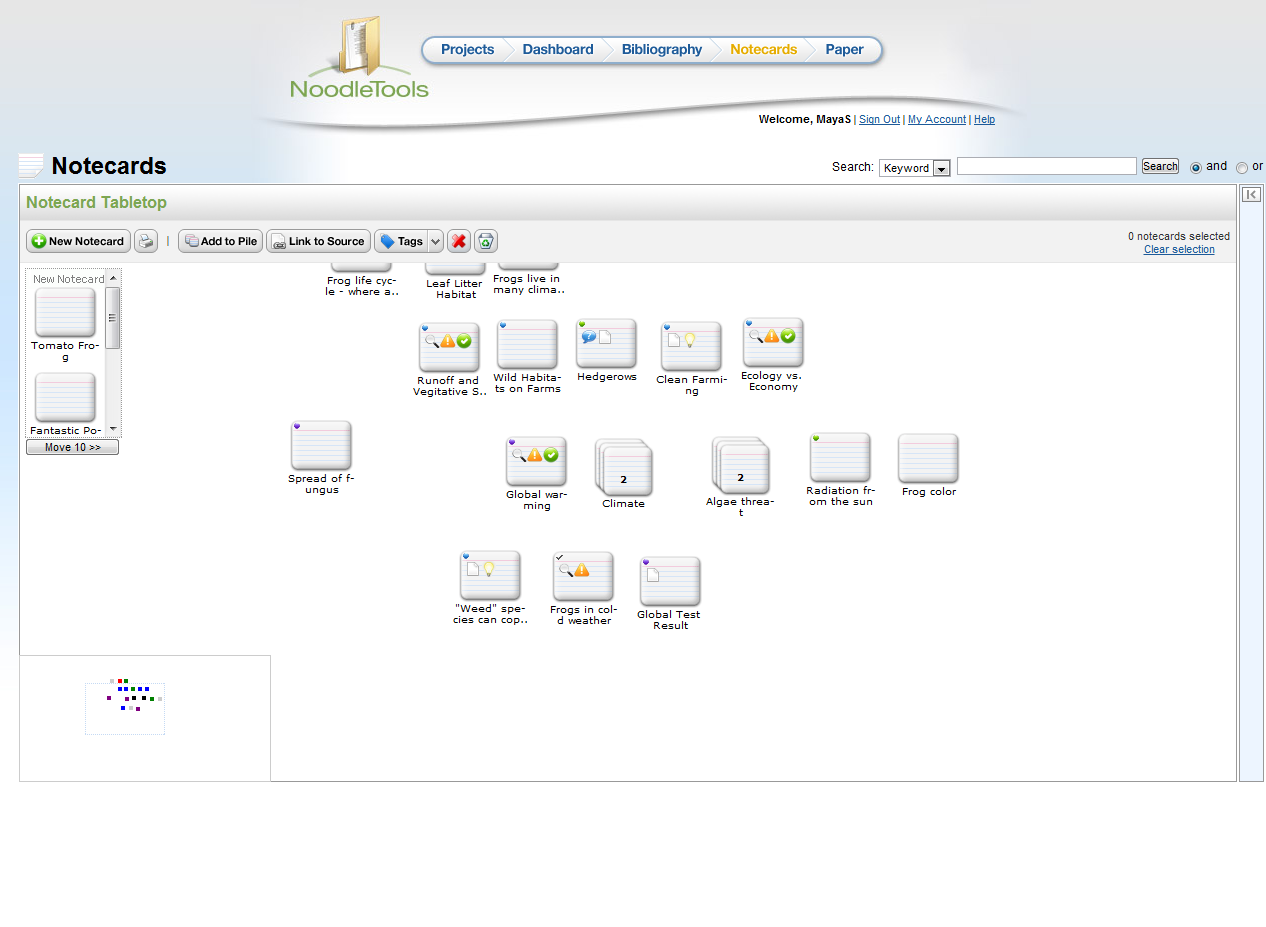 Go to the tabletop to see all your notecards
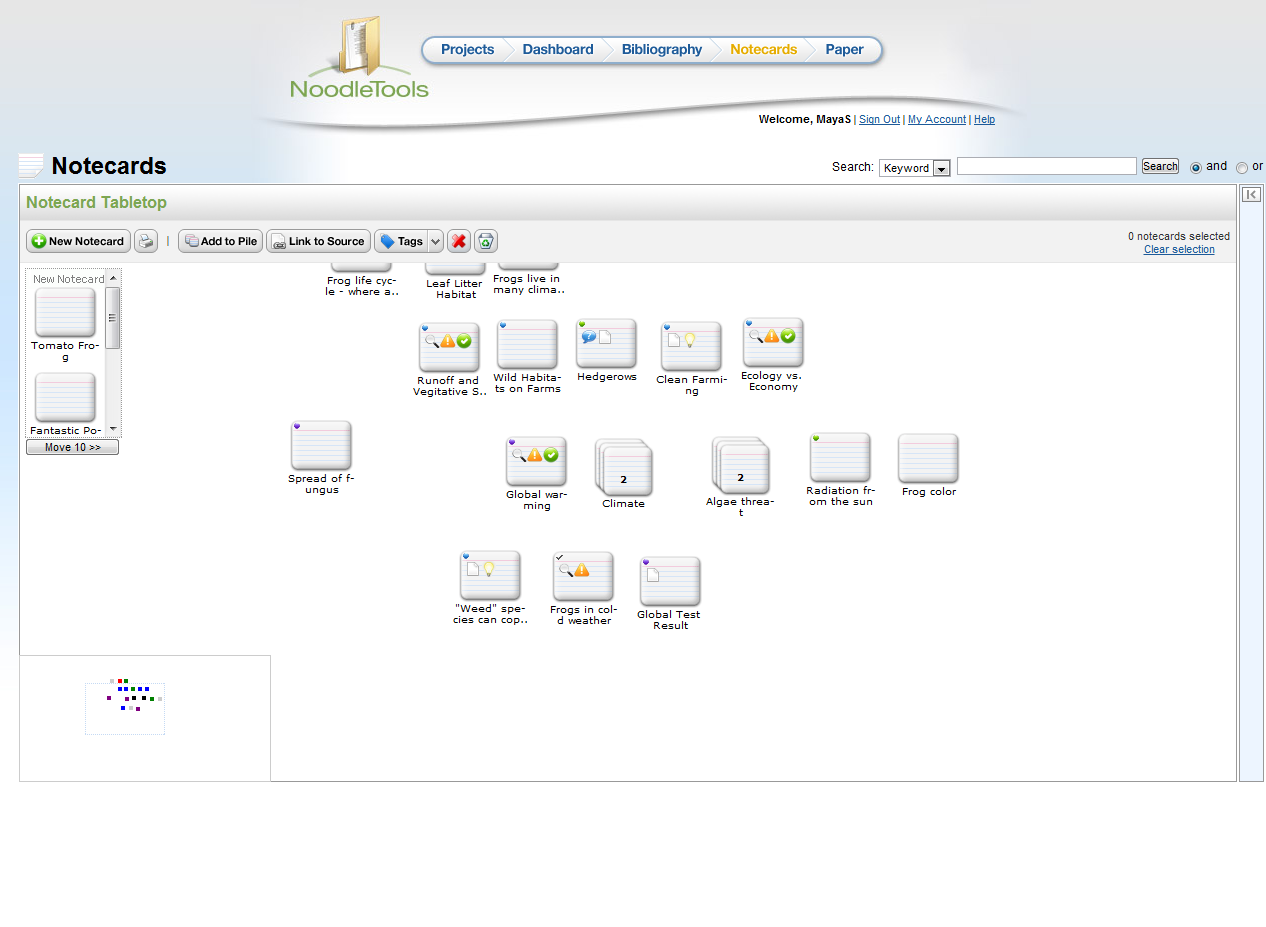 Check the bird’s eye view for out-of-sight notecards
A notecard is an organizer for ideas
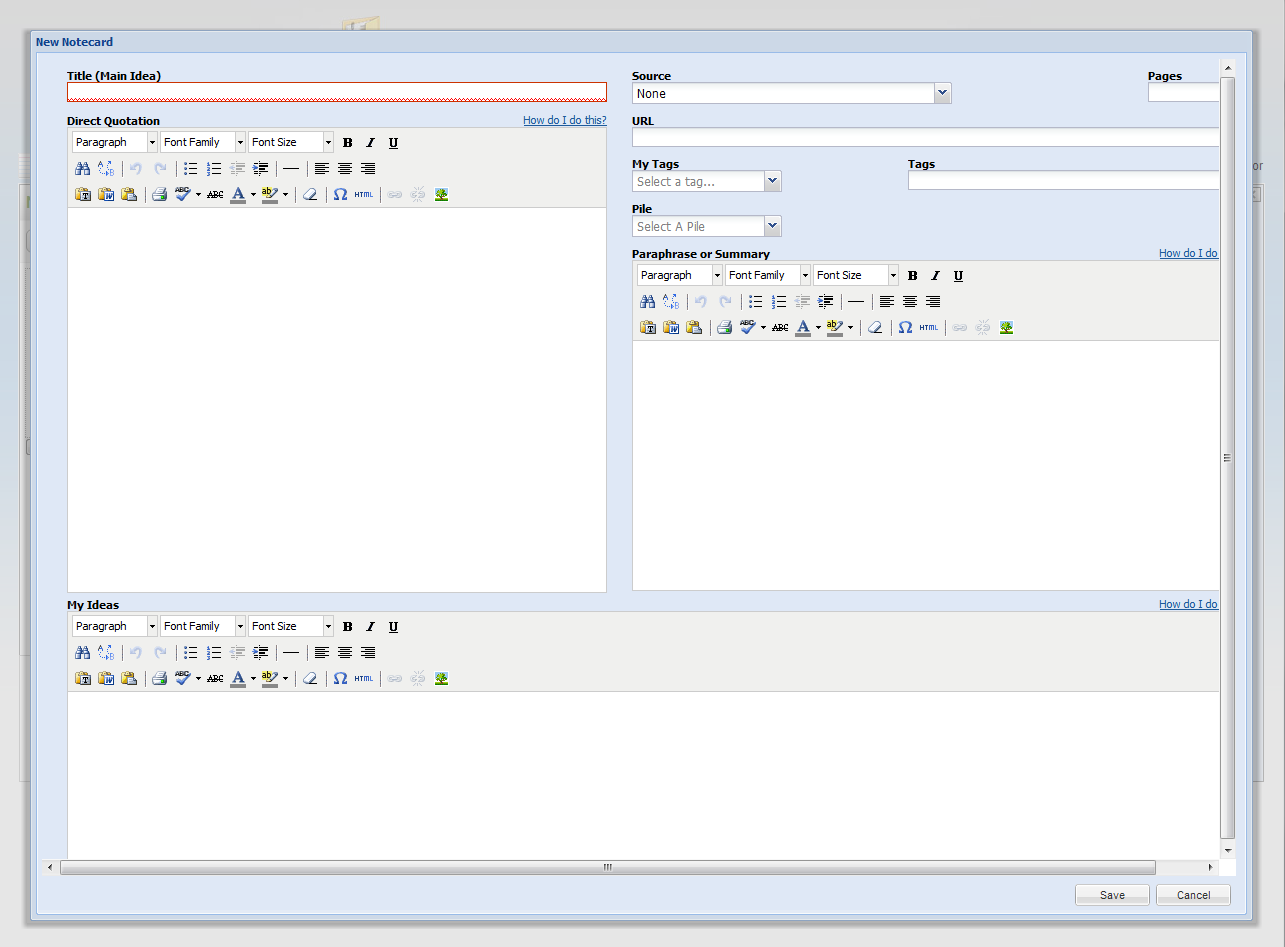 Copy and paste here
Capture the author’s words and images
Get quotes and attribution right
Mark up the quote
Paraphrase or summarize
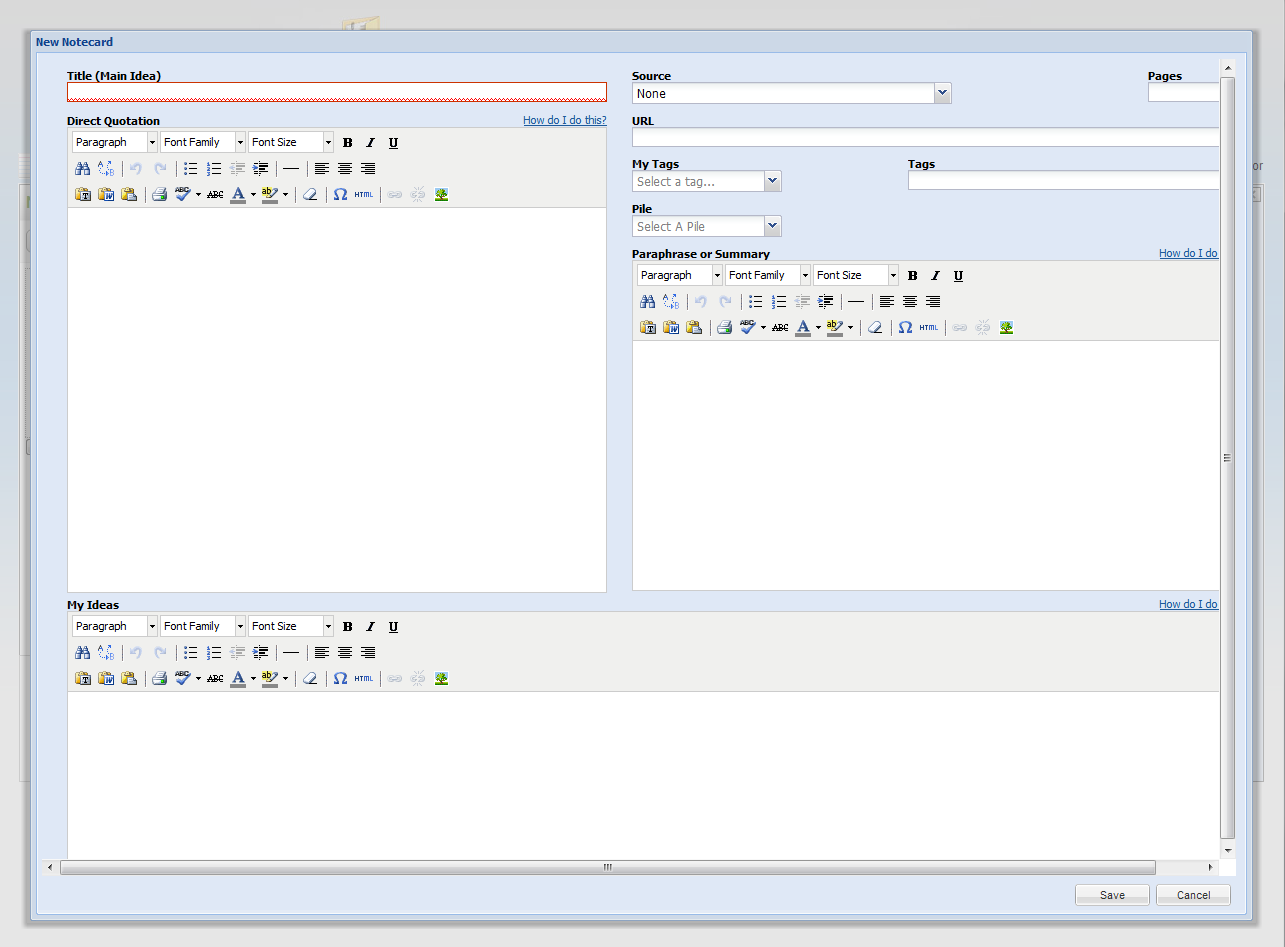 Paraphrase here
Explain it to yourself
In words you understand
Look back at the quote – got it all?
“My Ideas” is for questions, brainstorming…
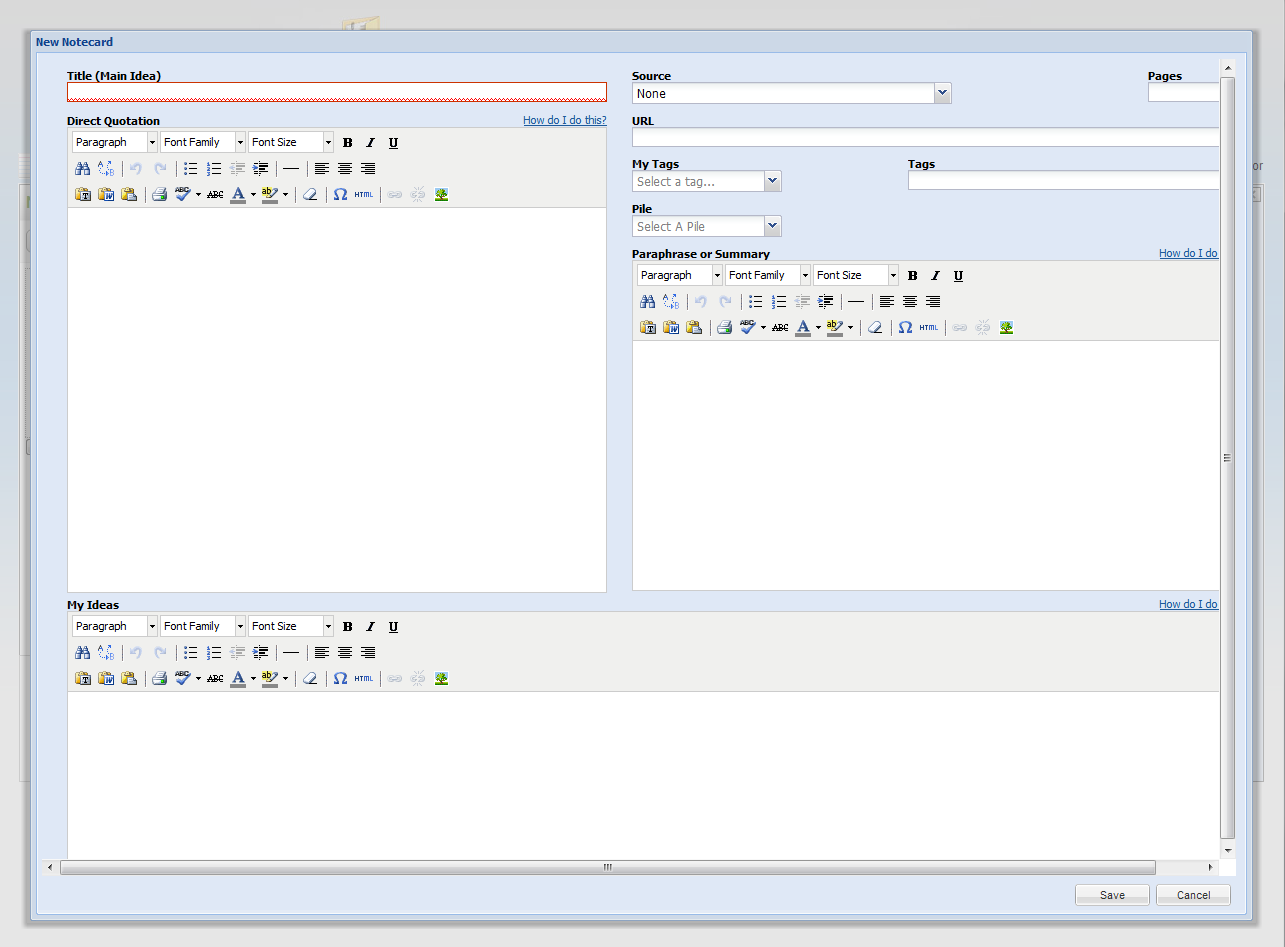 Original thinking here
What do you wonder?
How does this fit with what you know?
What can you follow up on?
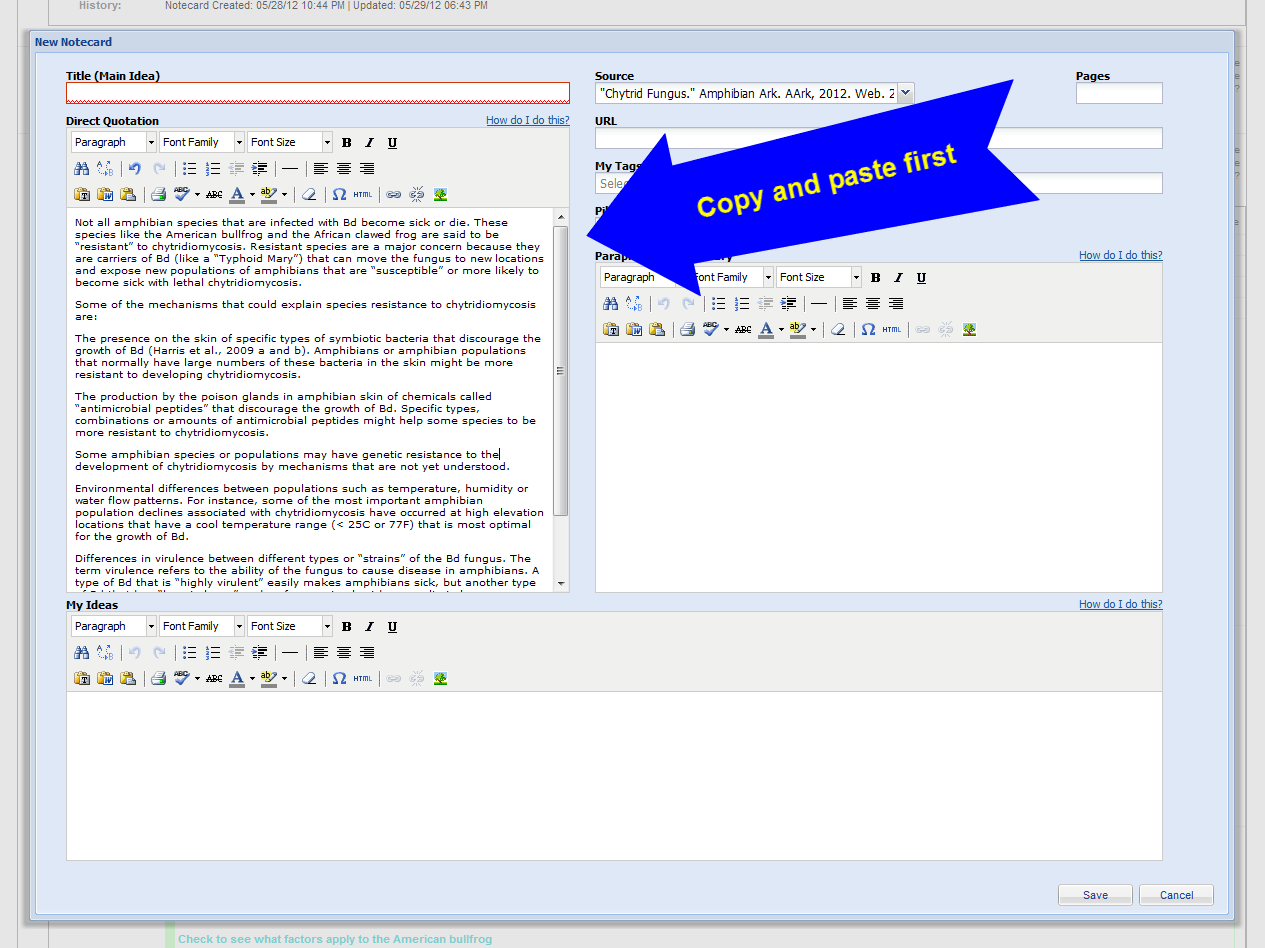 You’ll get quotes and attribution right!
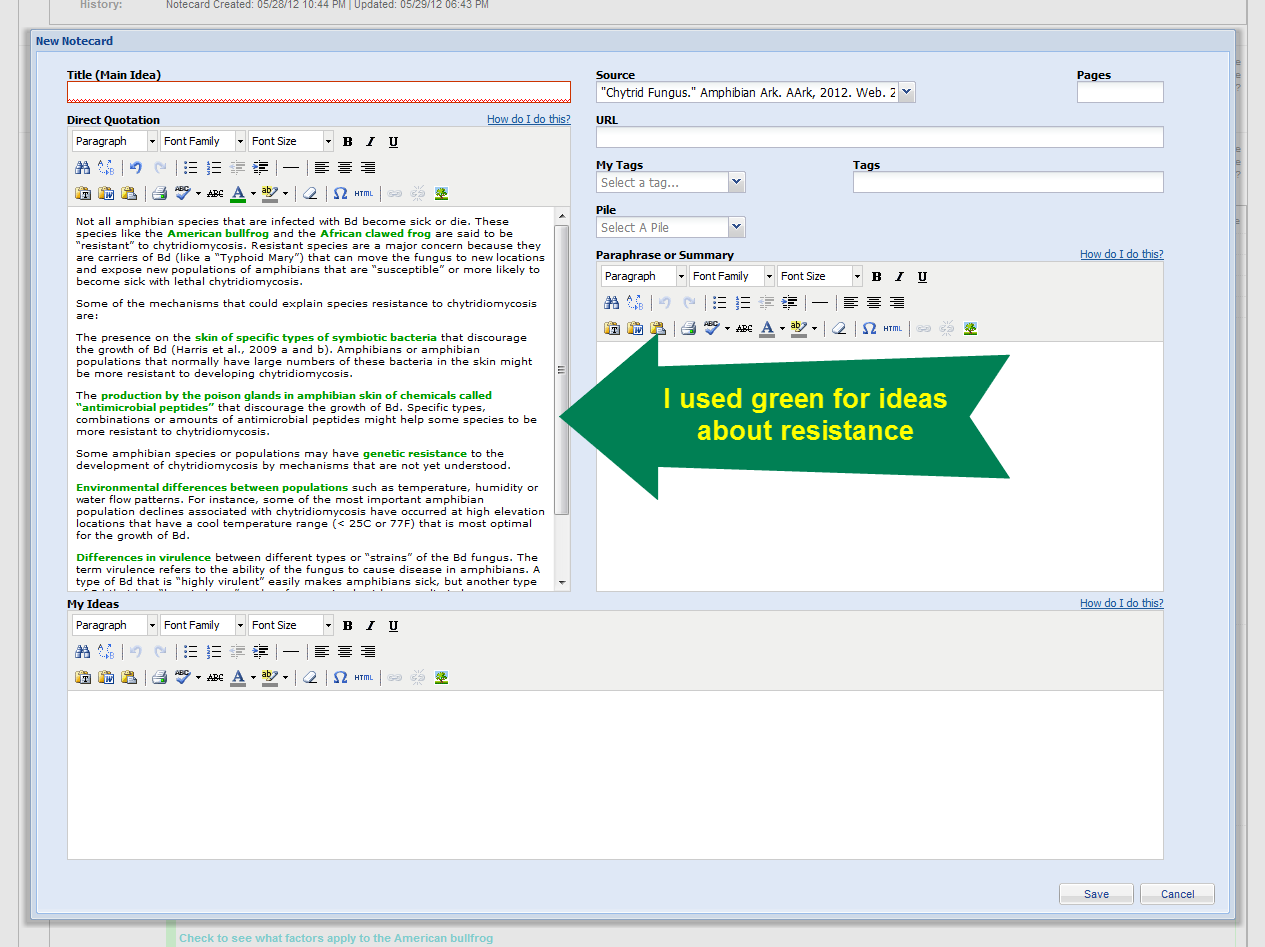 Then start to mark it up
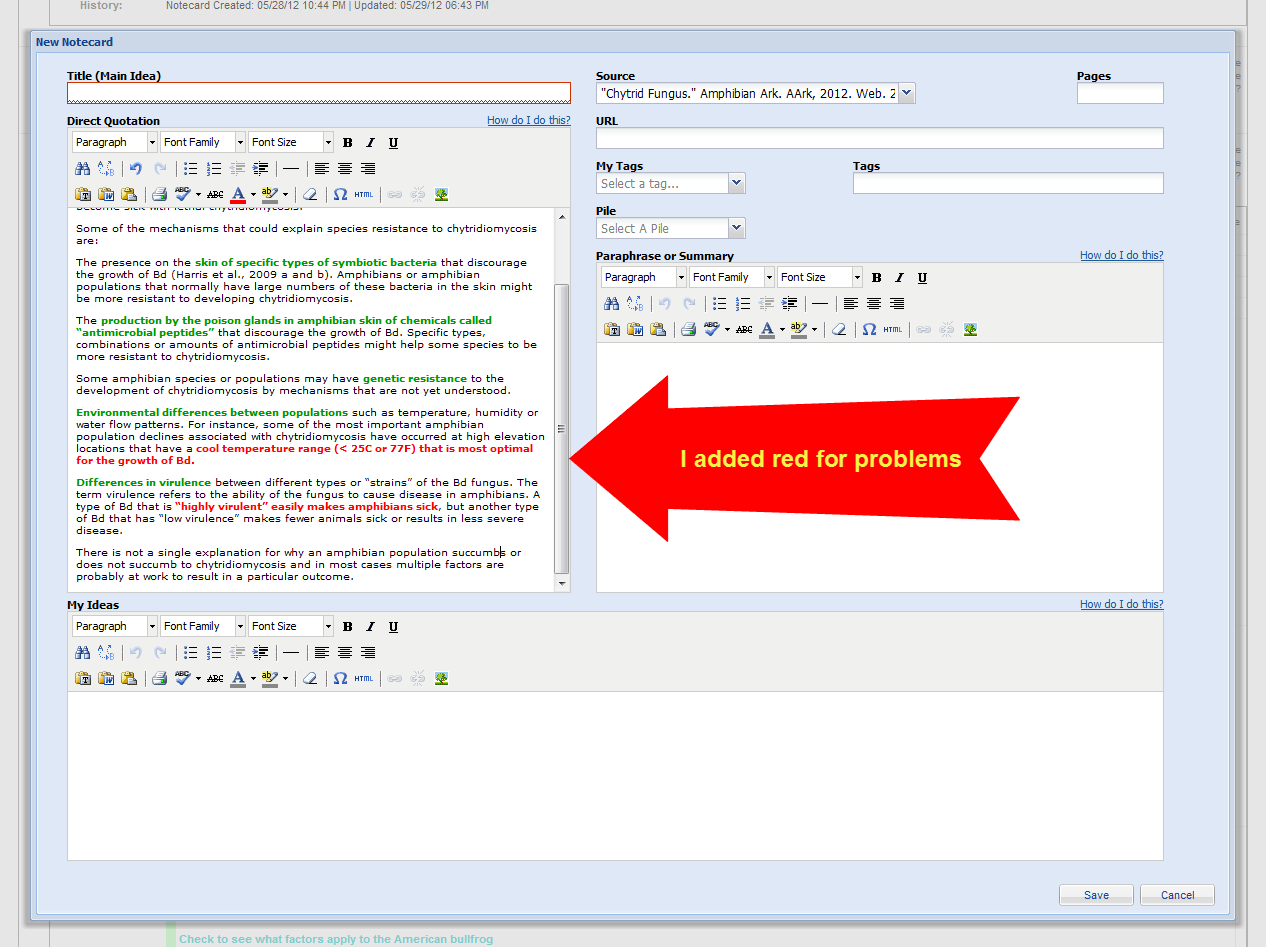 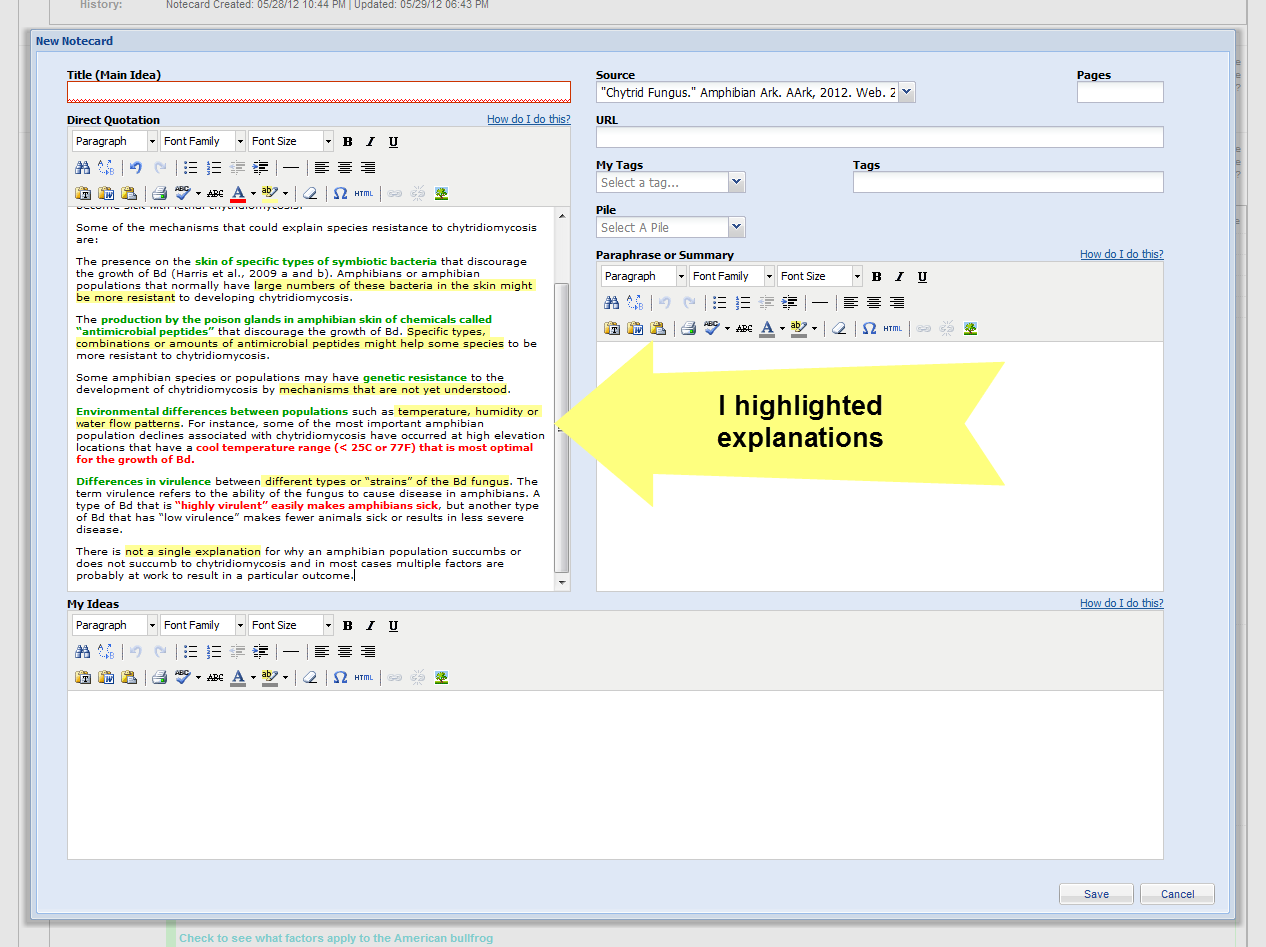 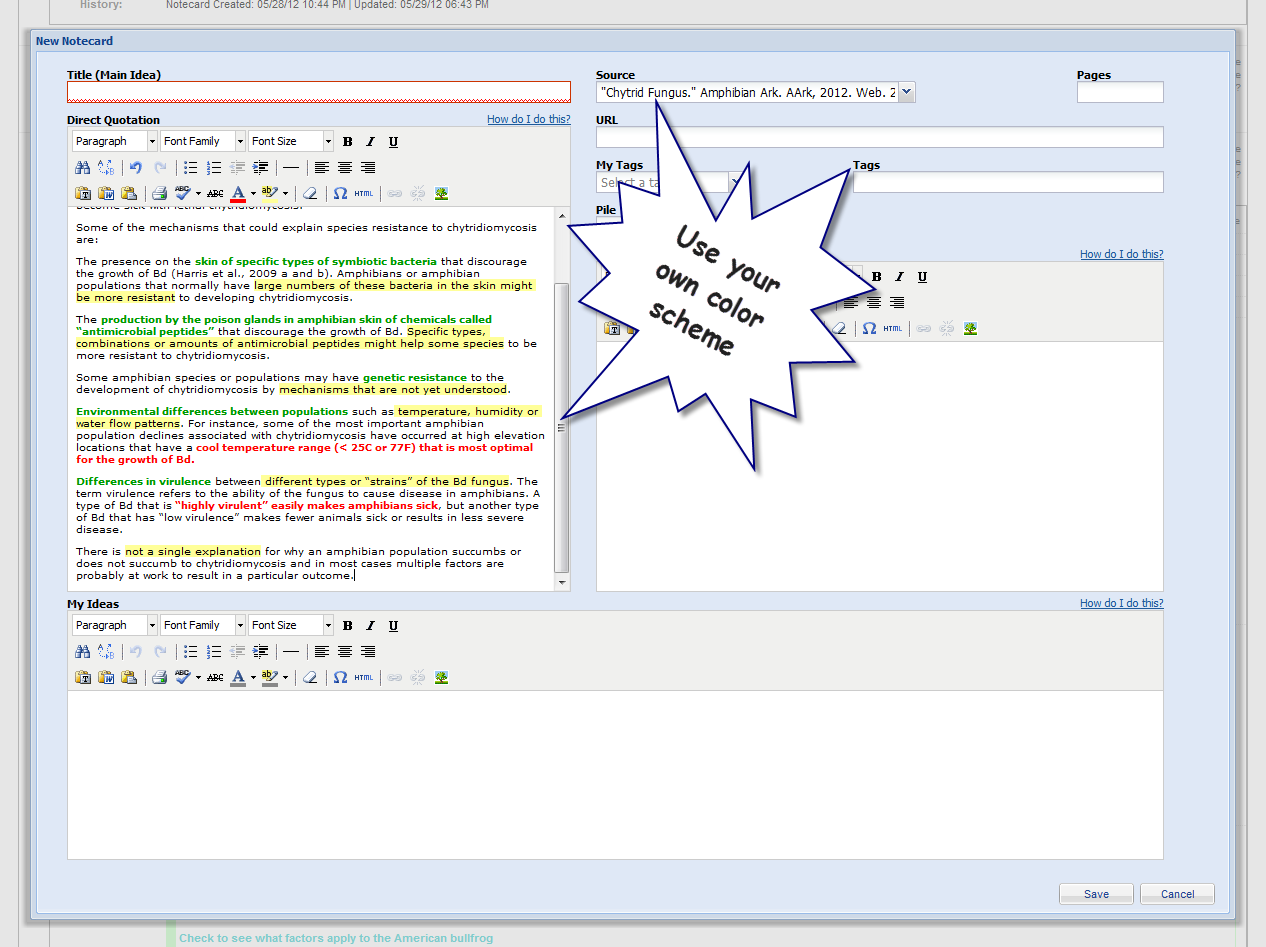 Help
Close reading boosts your comprehension
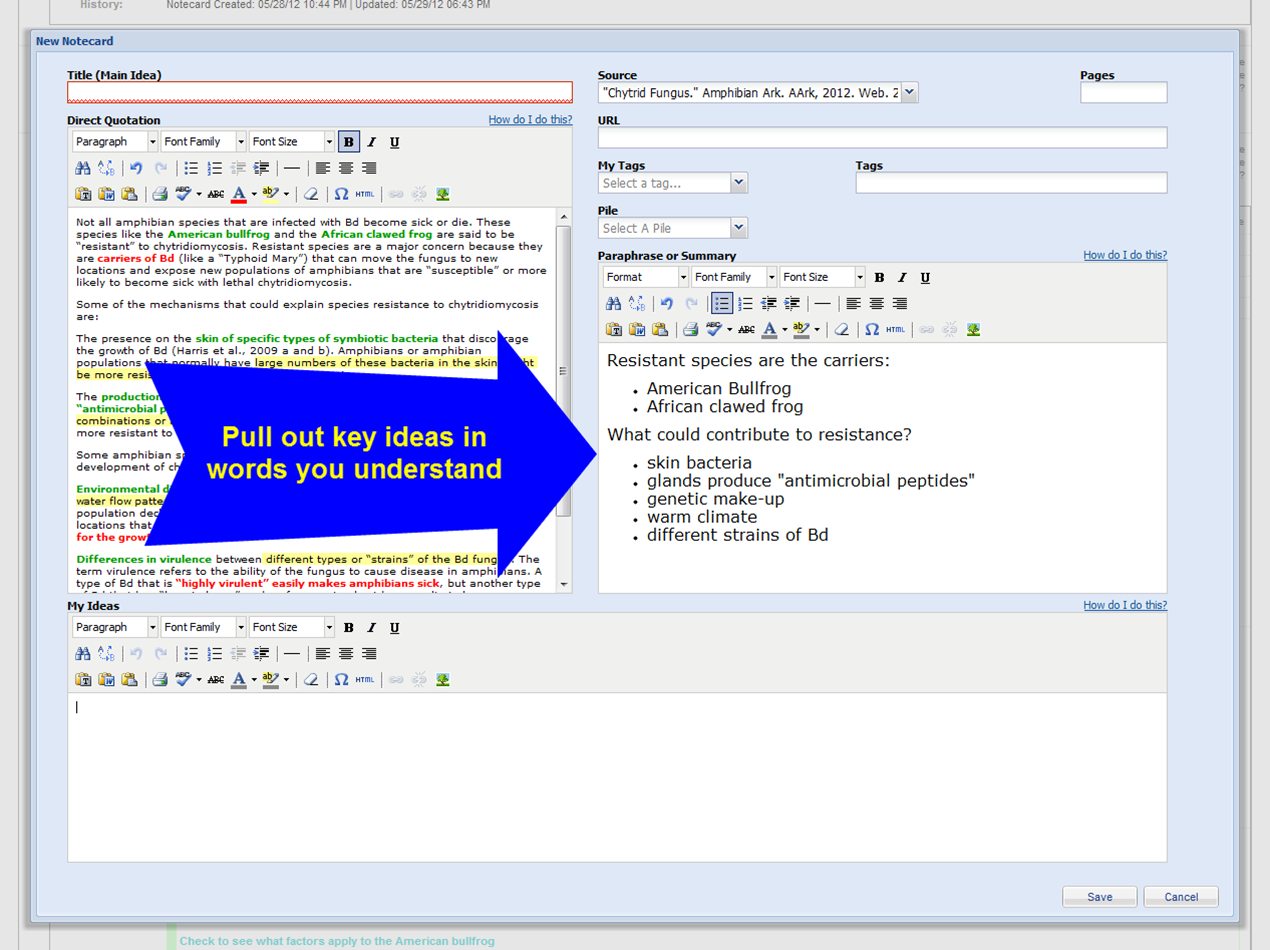 Explain it to yourself
Help
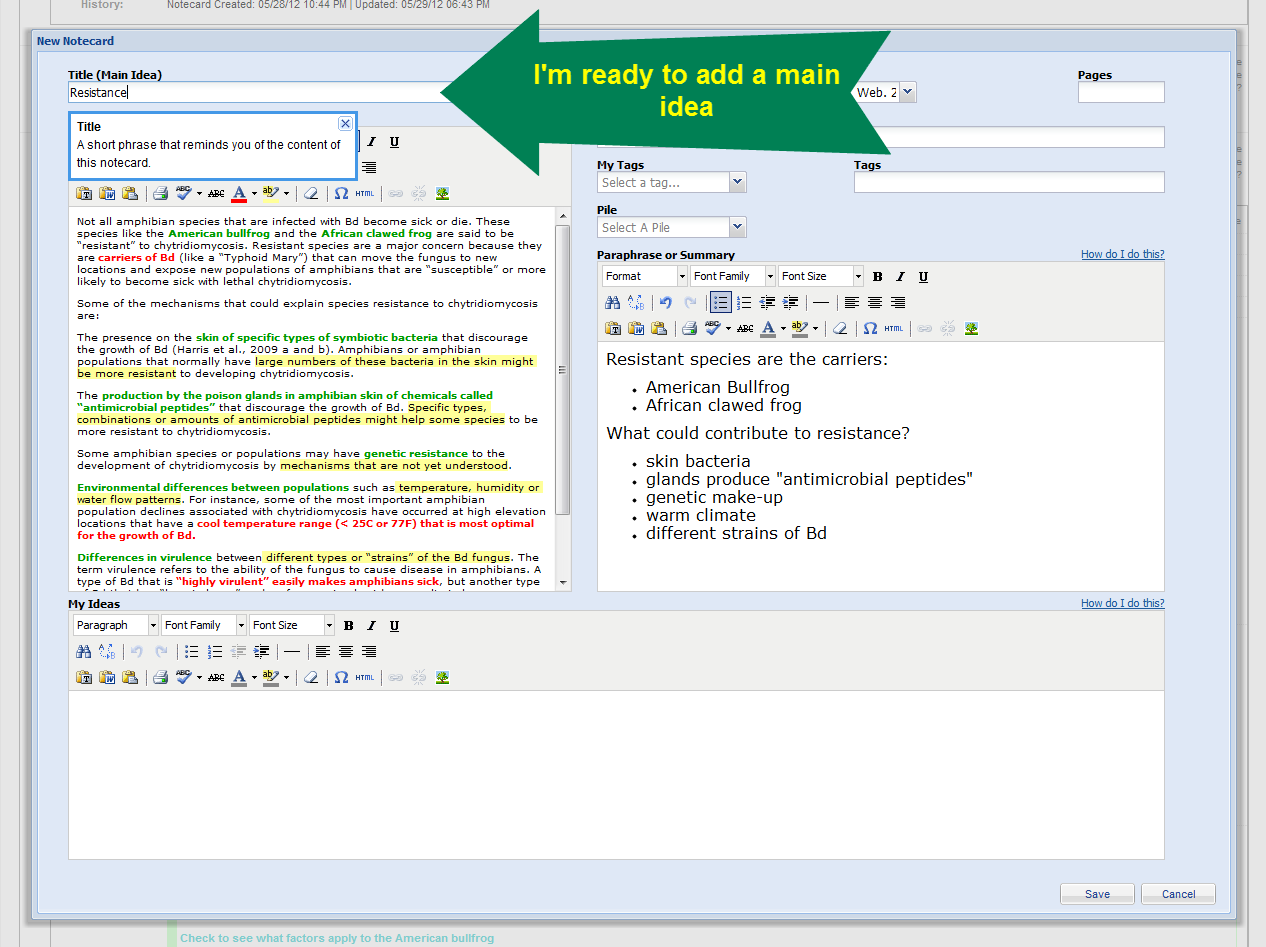 If you have trouble identifying a main idea:
Reread the quote to get the “gist.” 
Is there more than one main idea? If so, just split your quote into two notecards.
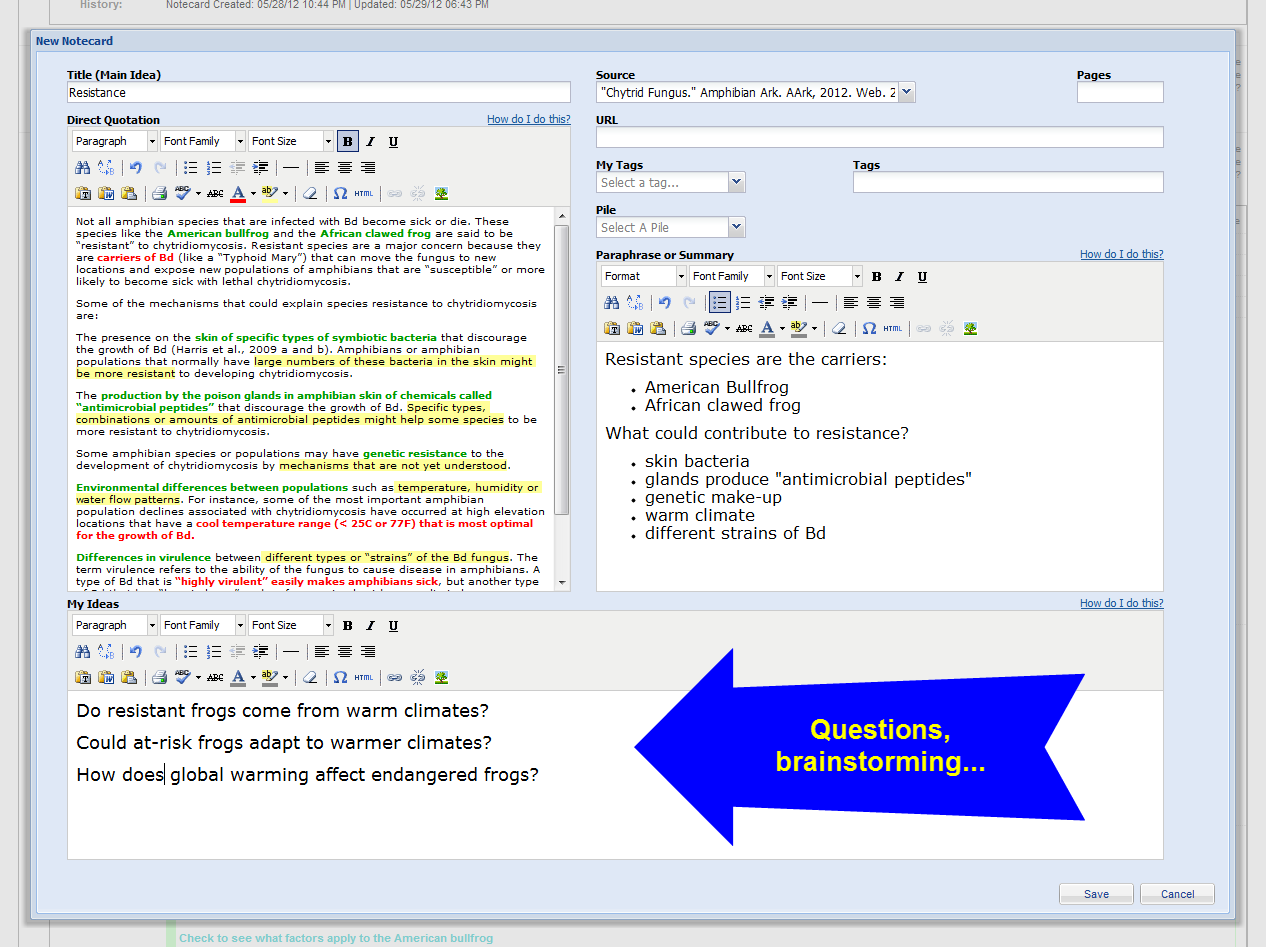 Help
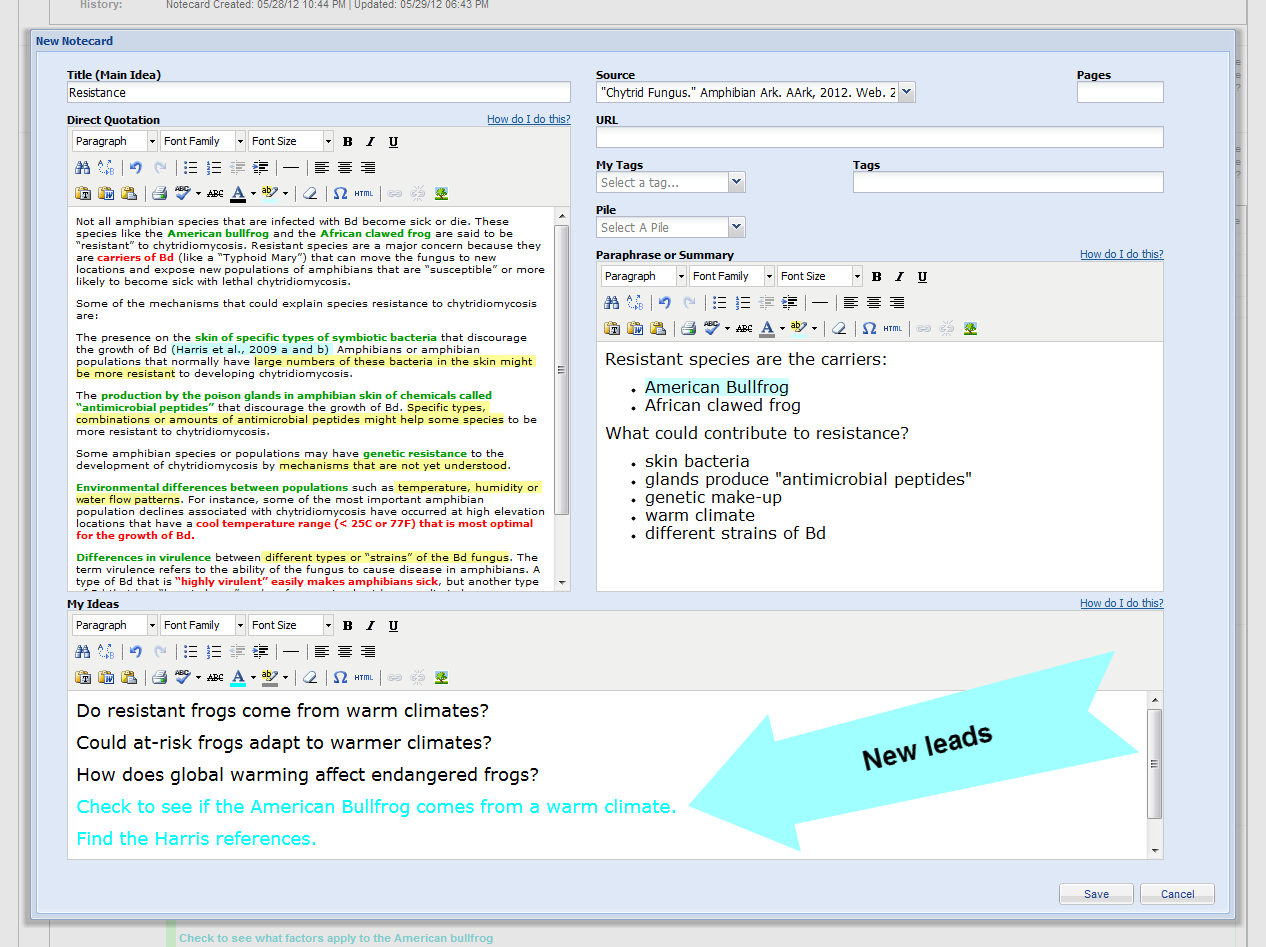 Use “My Ideas” in a flexible way
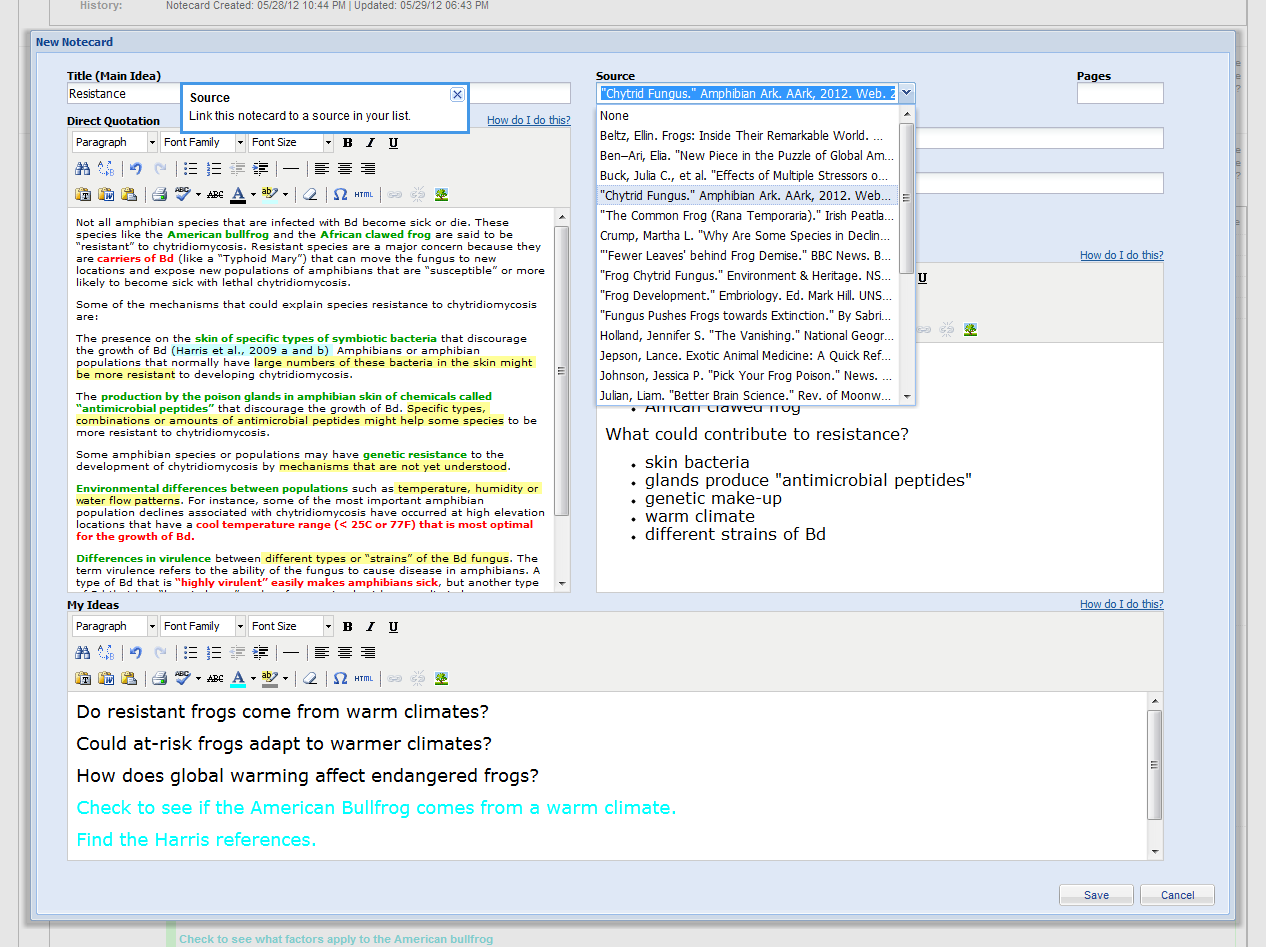 If your note isn’t linked to a source, find it in this list of all your sources
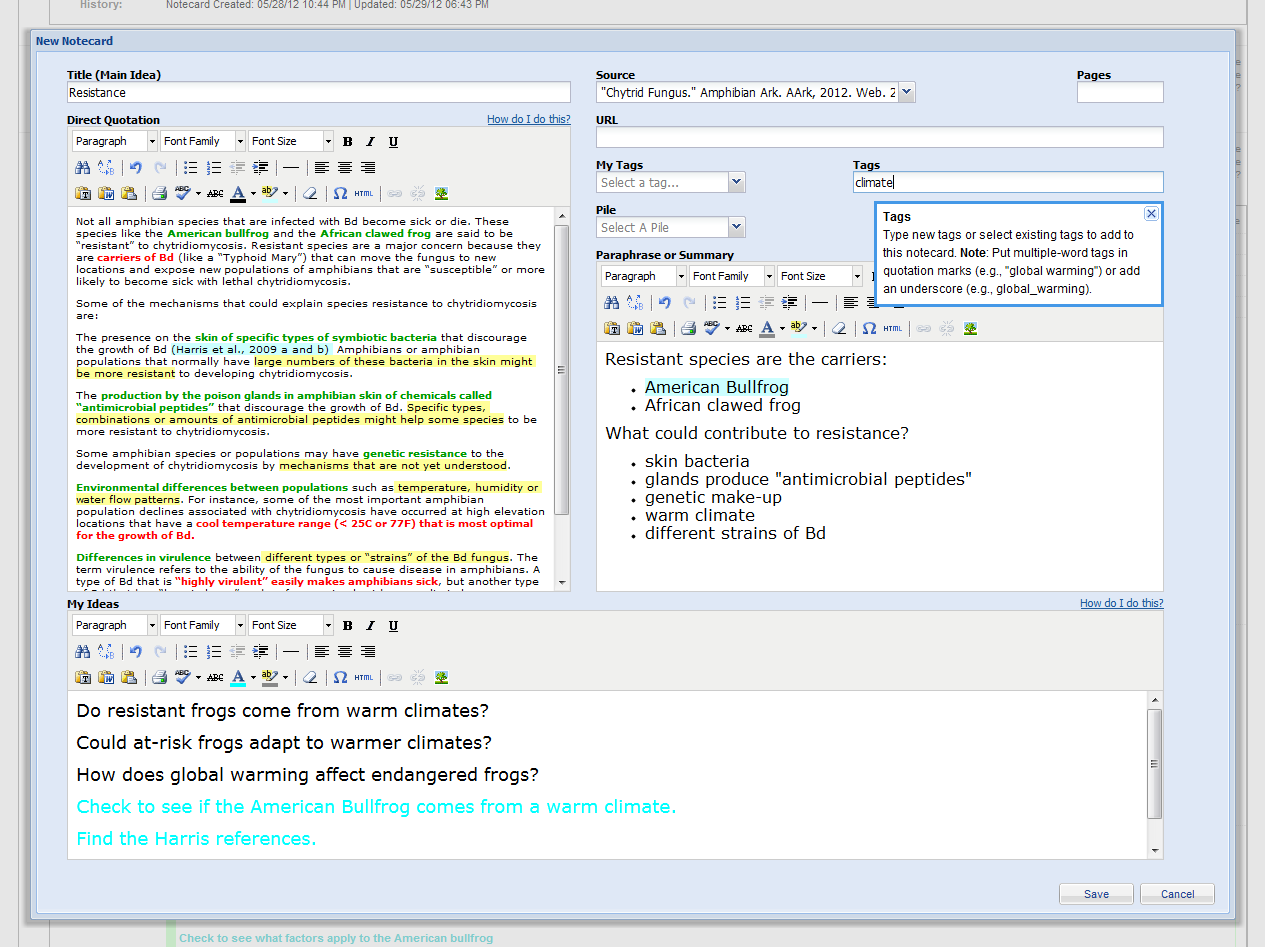 If you can, add a tag now…
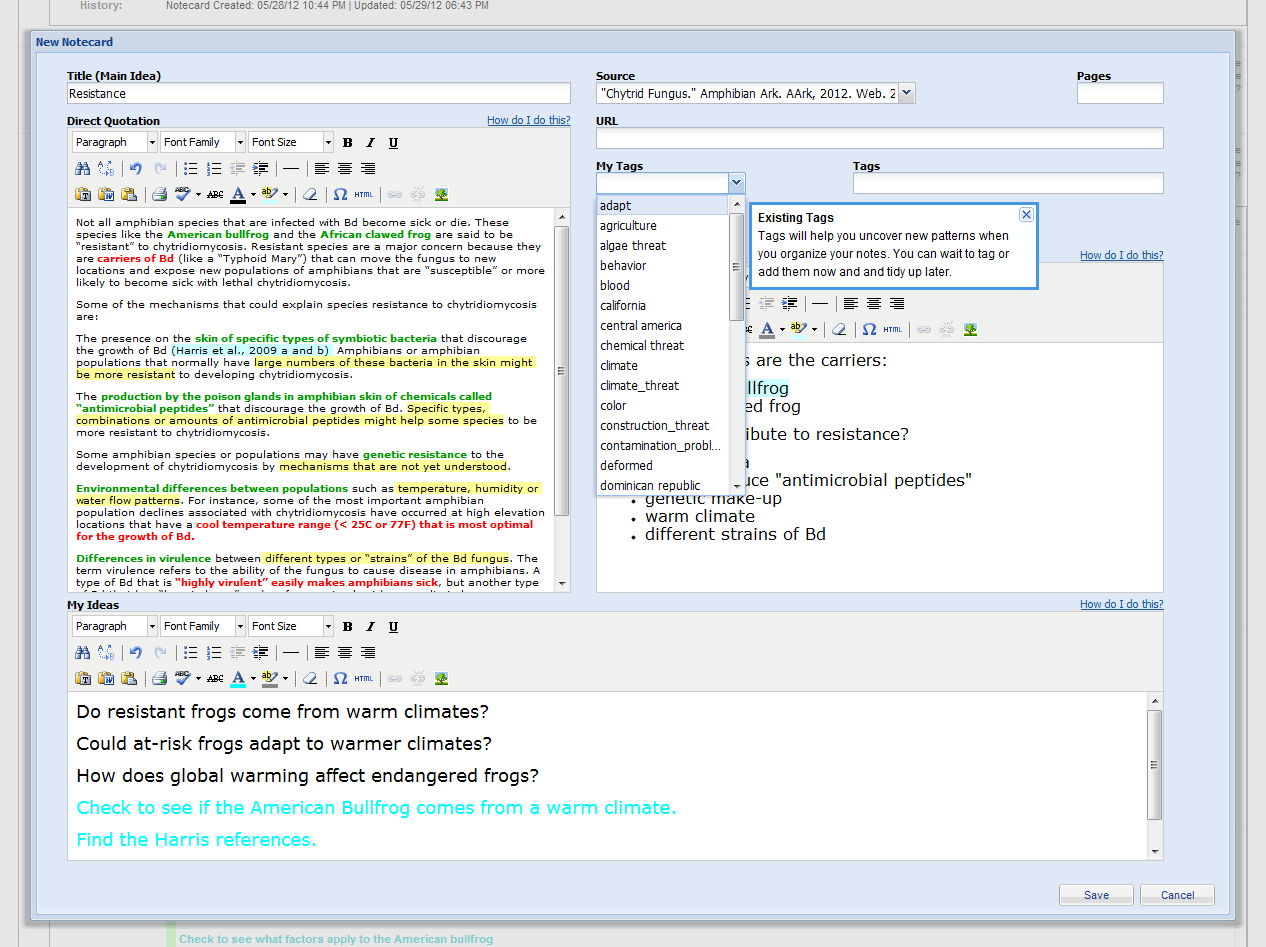 …when you know more it will be easier!
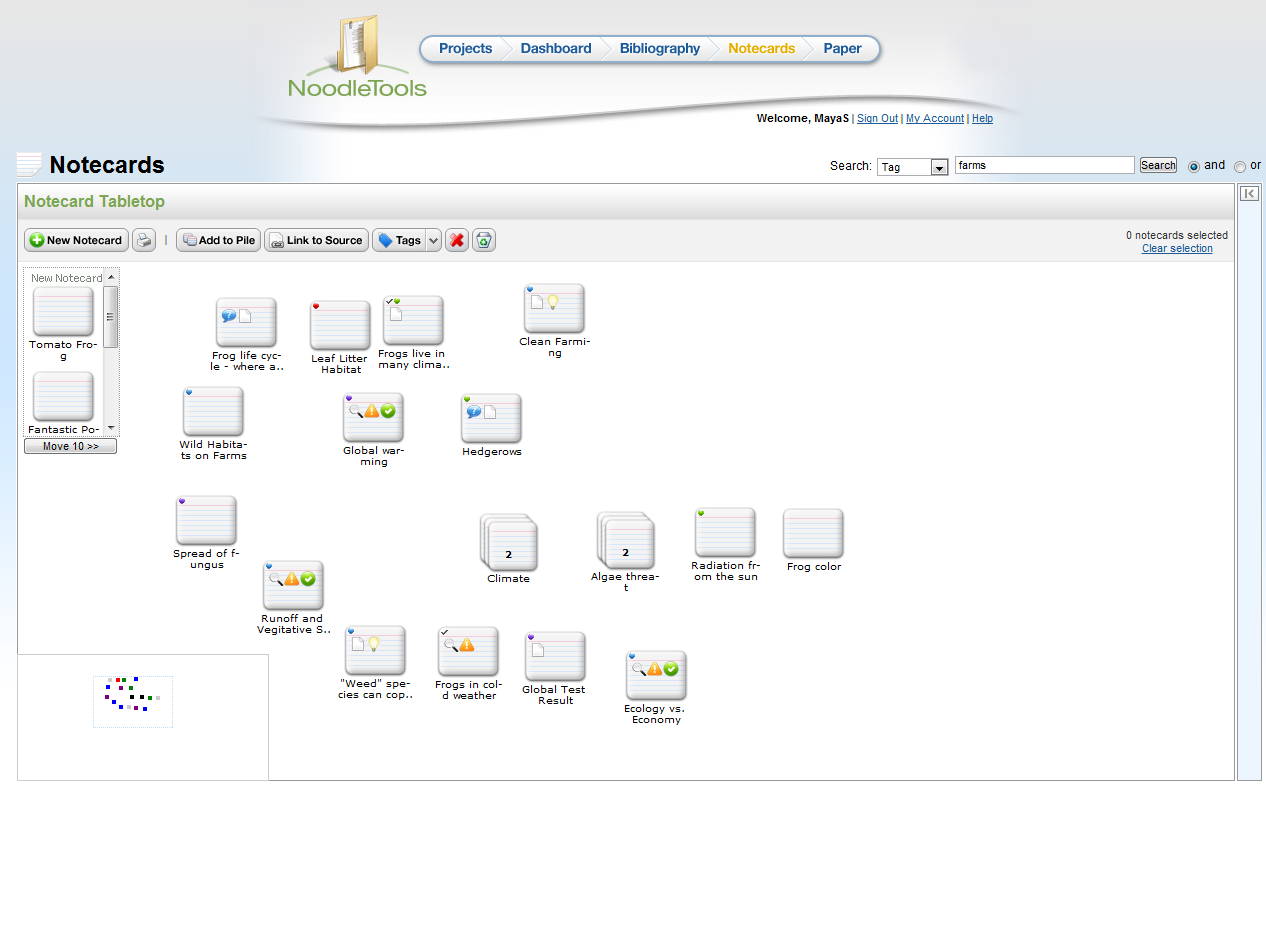 Your new notecards are waiting on the tabletop
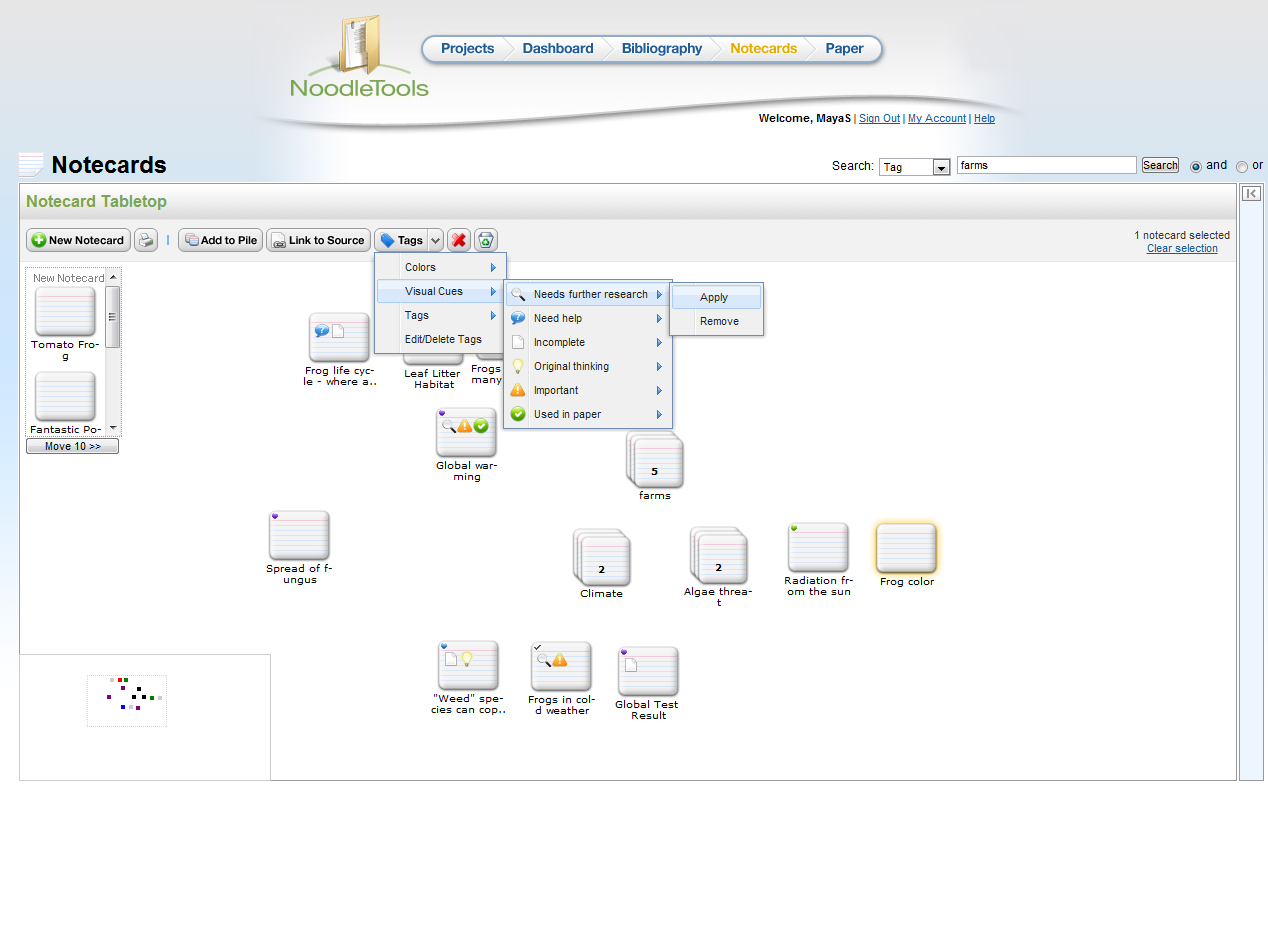 Add colors and cues to remind yourself what needs to be done and what’s important.
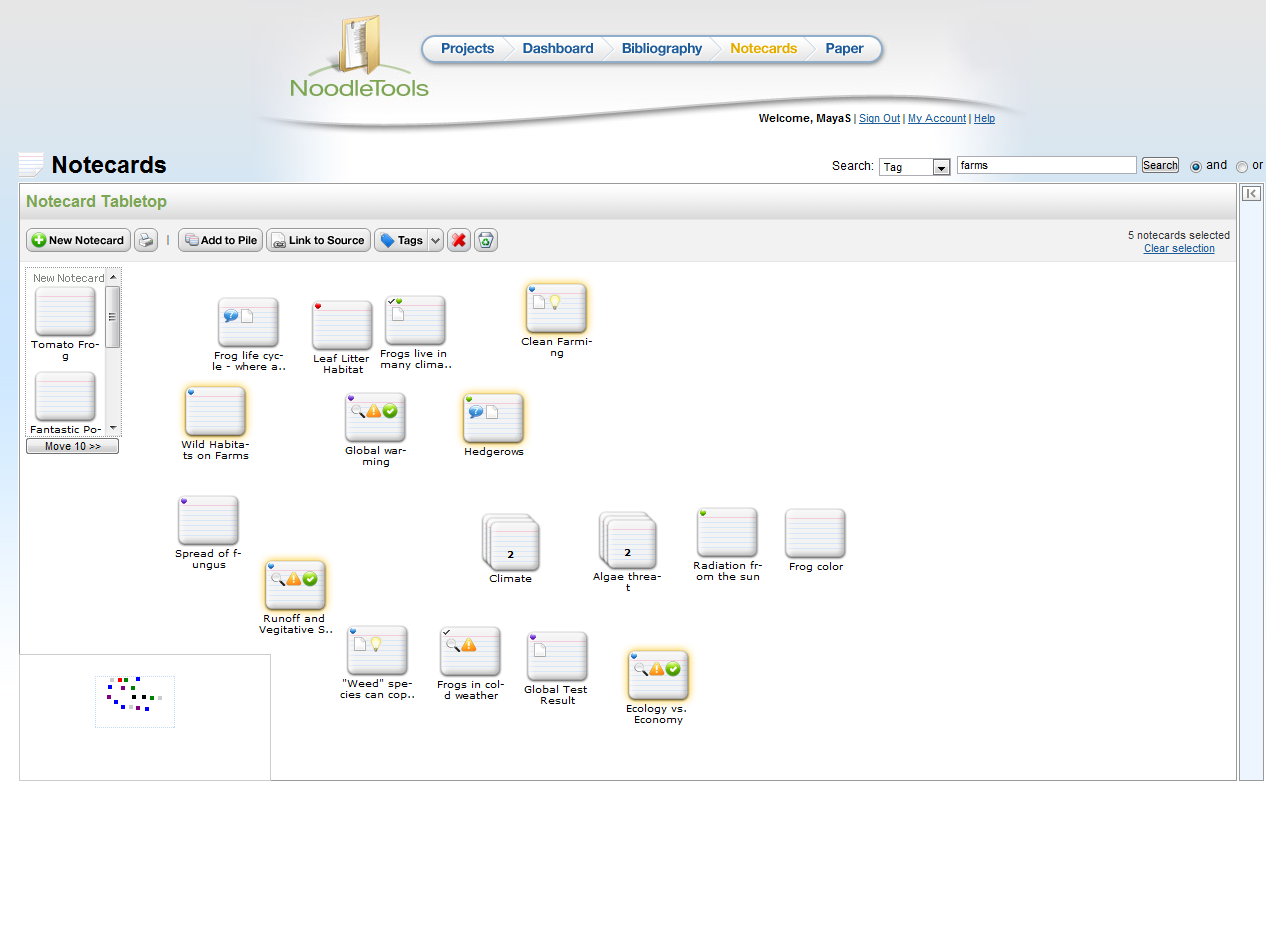 Search tags to highlight related ideas
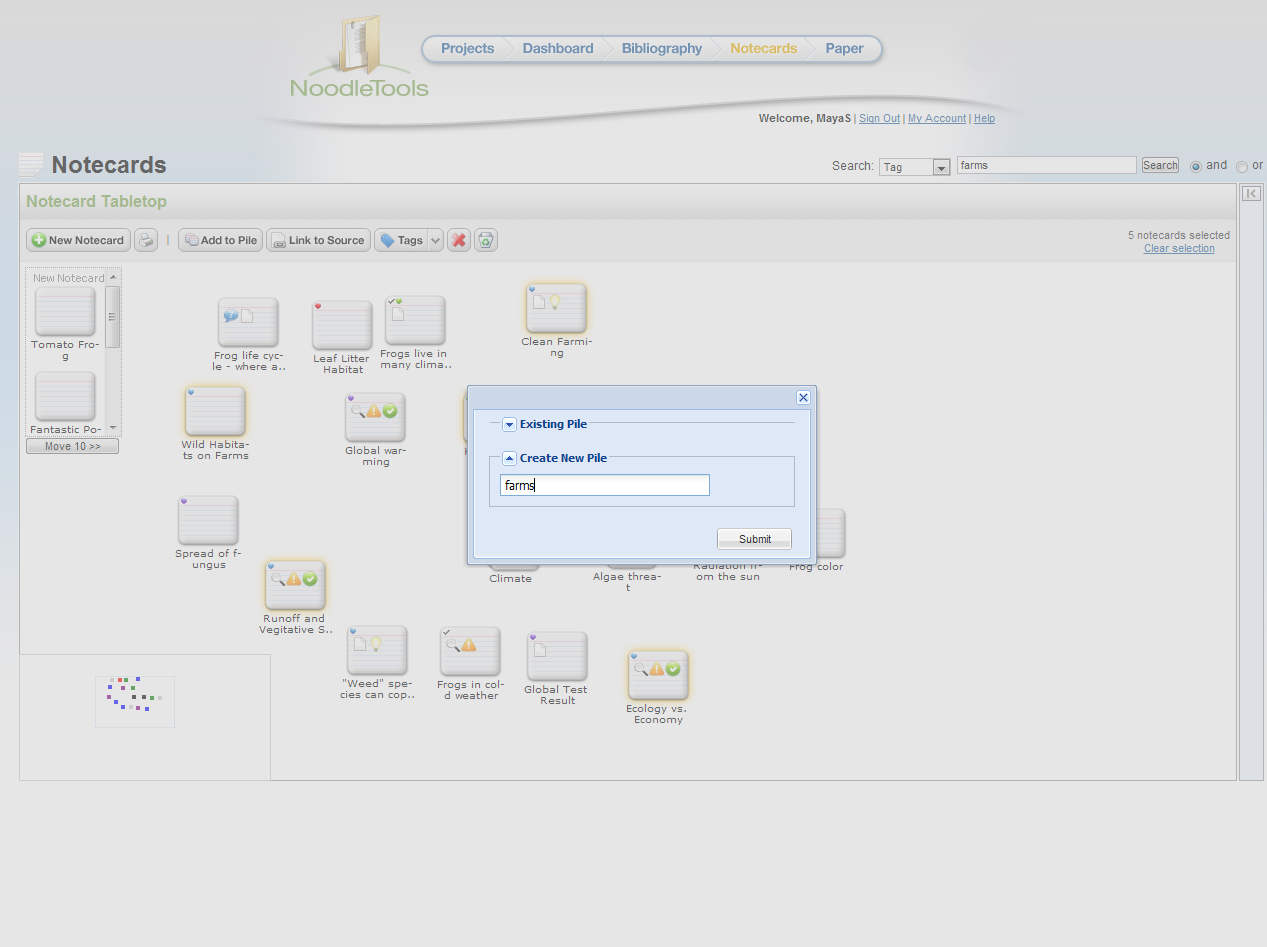 Create a new pile from your highlighted notecards
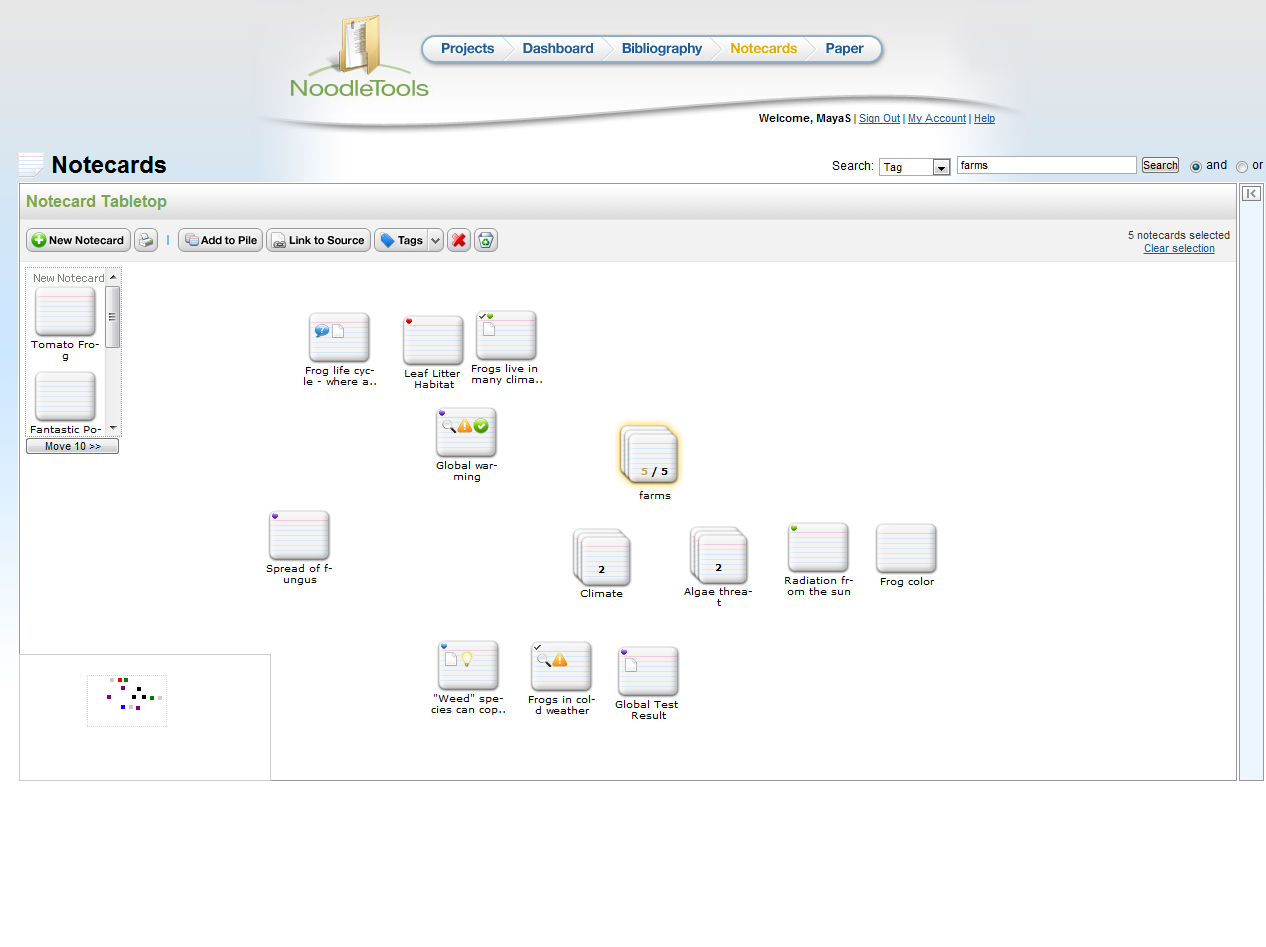 Piles are possible subtopics for an outline
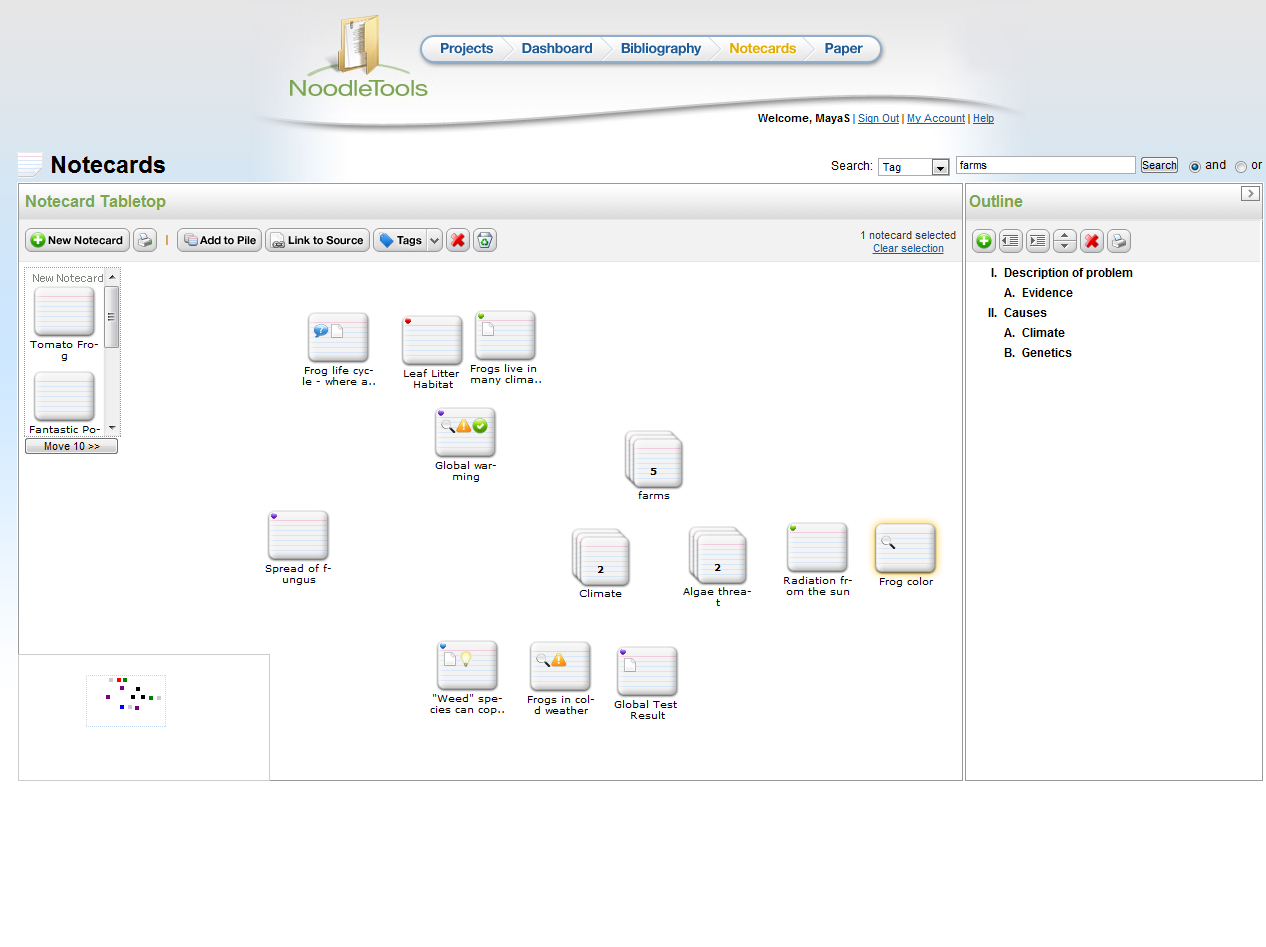 Build your outline 
on-the-fly…
[Speaker Notes: http://www.noodletools.com/noodlebib/usersguide/index.html?n=NavigatingTheTabletop.html]
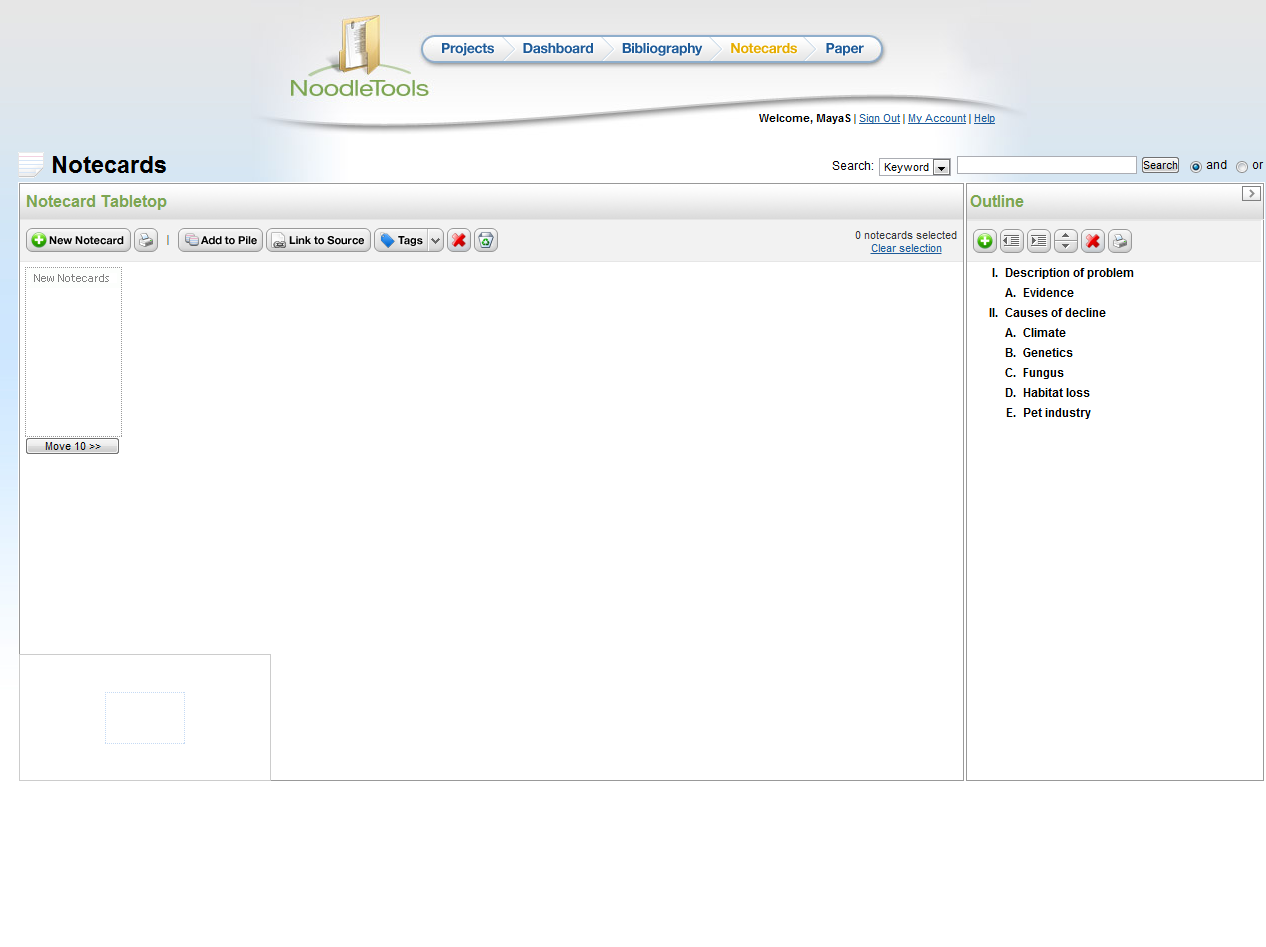 …or create it before you take notes.
[Speaker Notes: http://www.noodletools.com/noodlebib/usersguide/index.html?n=WhyUseAnOutline.html]
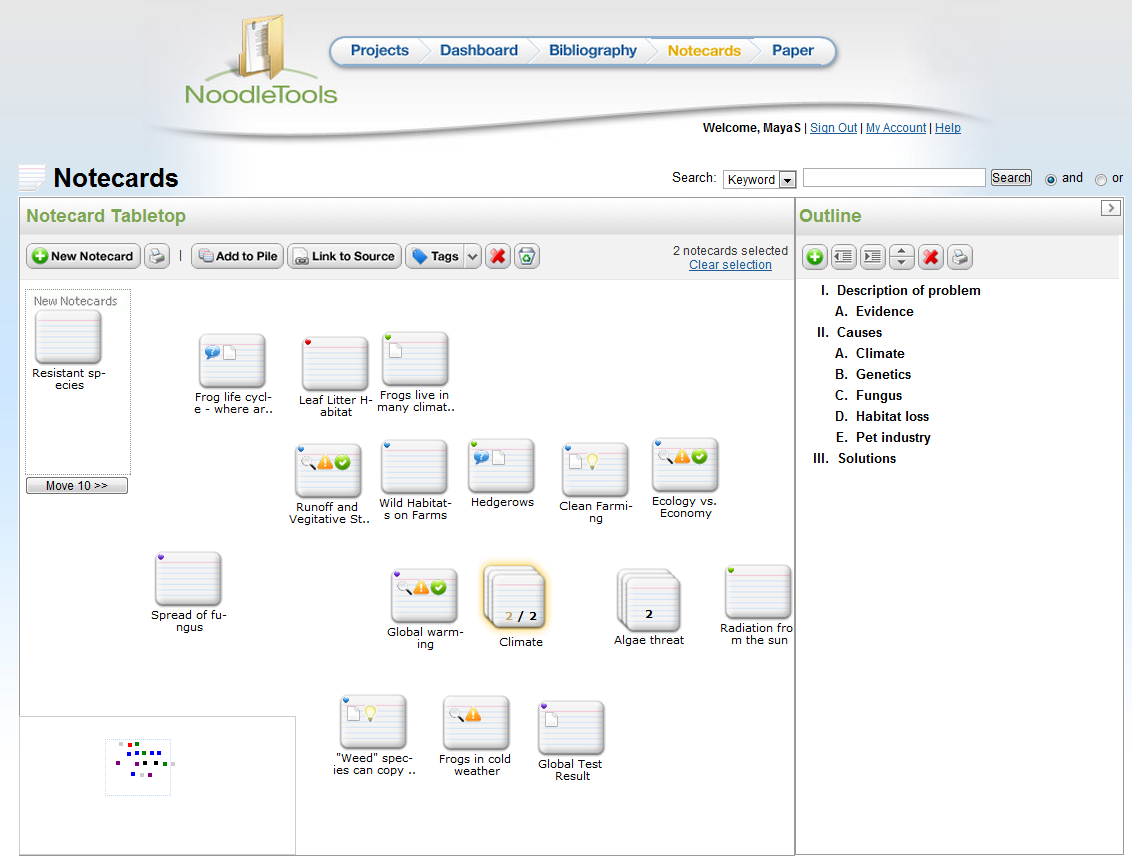 Drag notes and piles into your outline
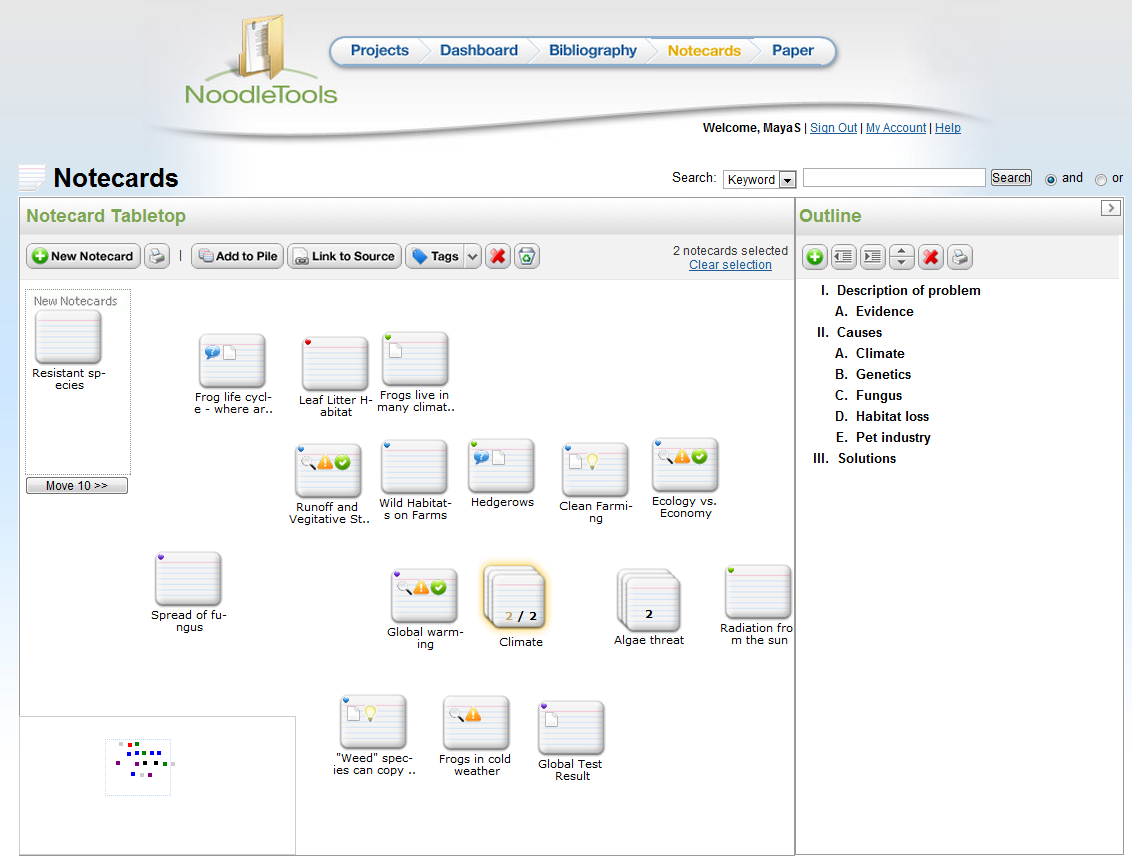 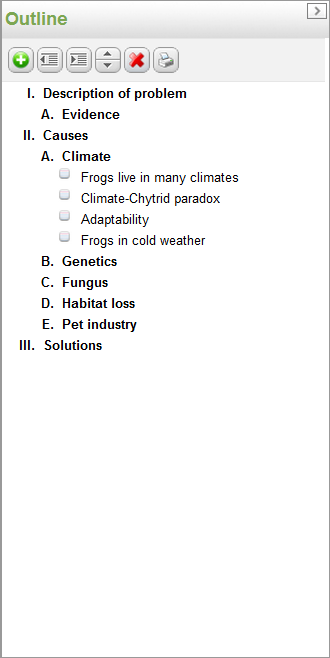 Watch your outline grow as you add notecards
Organize flexibly and playfully
What notes have similar titles or topics? 
Pile them together
Add them to your outline
Experiment with the order, be curious!
What if I make new combinations of notes? 
Search by one or more tags to find common ideas among notes
What other ways can I order my outline?
Do new grouping suggest new ways to analyze what I know?  New ideas?  New questions?
Review, reflect, reorder, revise
When you think you’re done, take another look!
Can I add more tags now that I know more?
Label details, themes, concepts
Other ways to order my ideas?
Reorder by searching on 2-3 tags at once
Any loose ends?

Are there types of sources I missed?
Use           button to see the type and range of sources you used
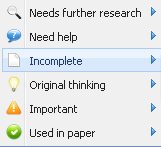 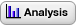 Don’t forget to follow your ideas!
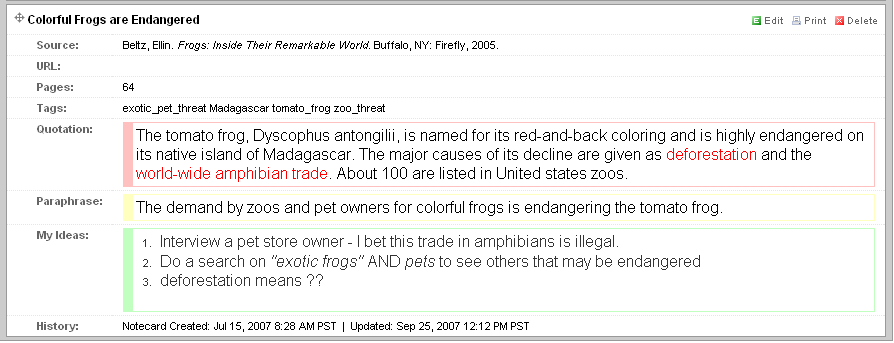 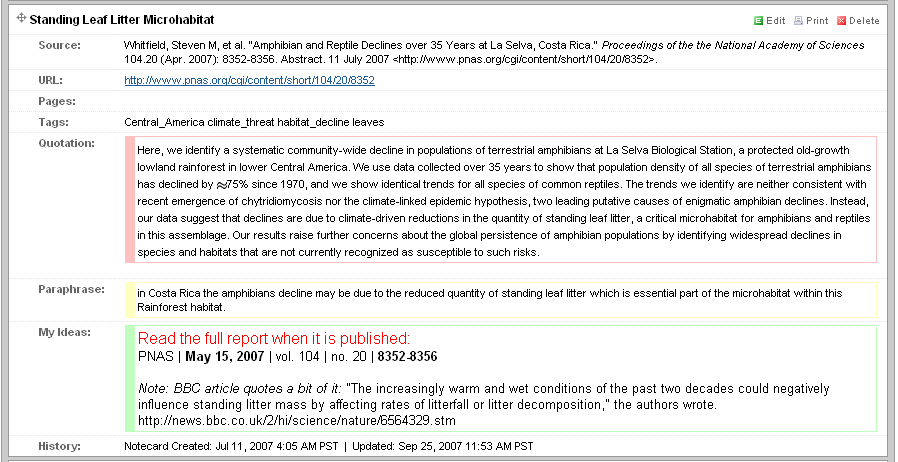 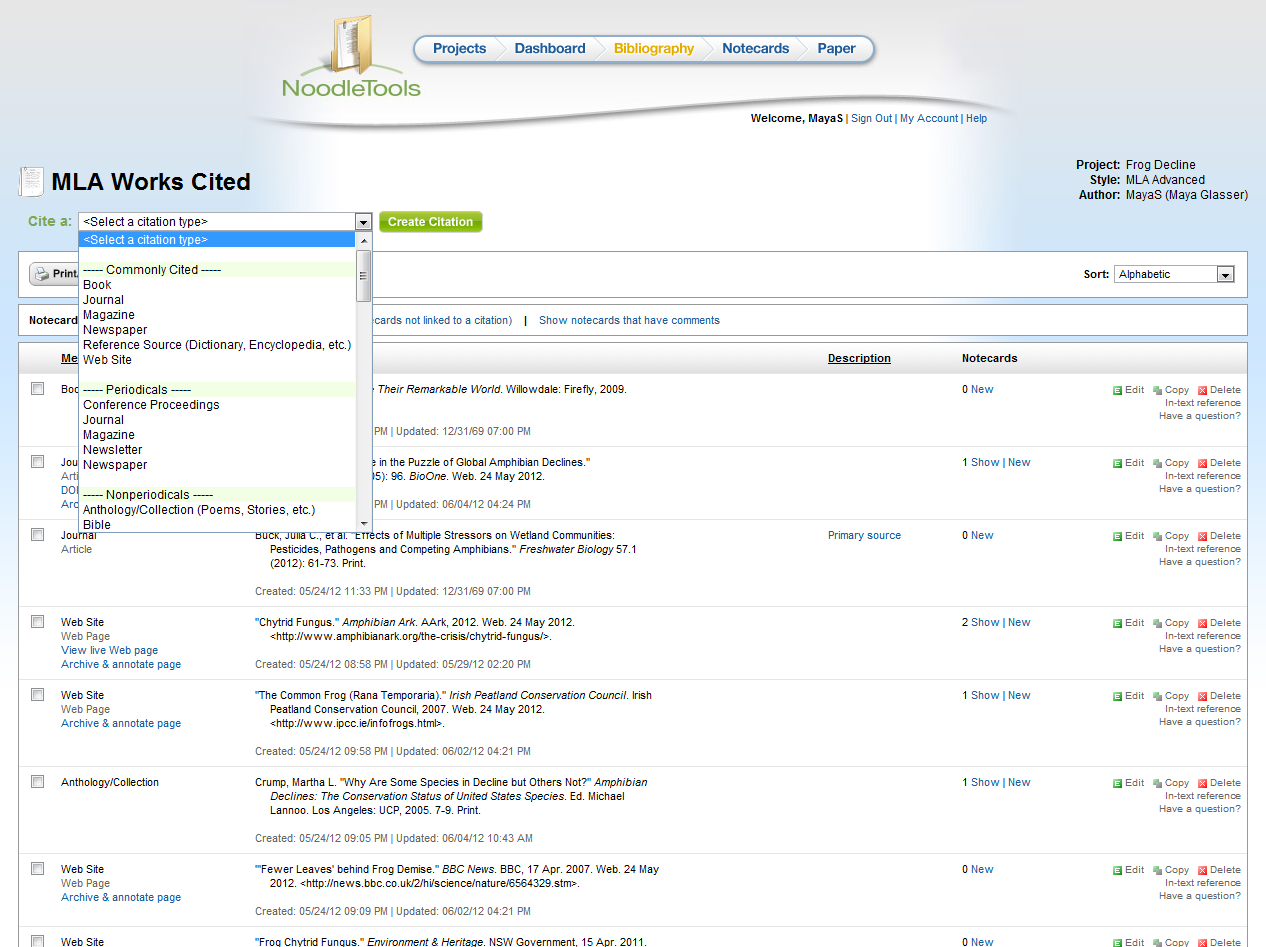 It’s easy to add more sources if you need to!
You can create a portfolio over time…
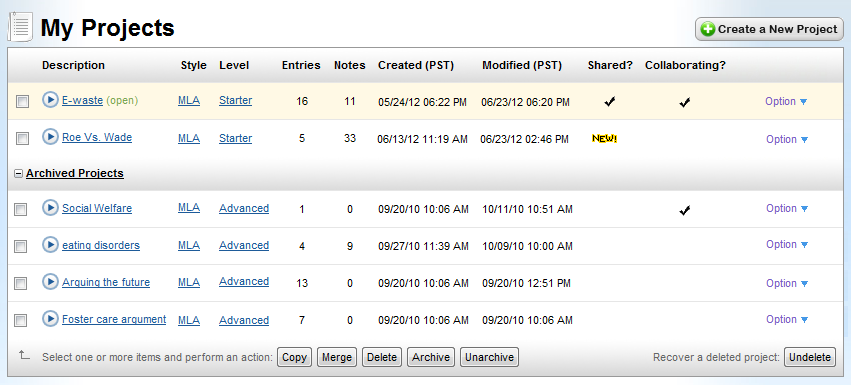 …and your work can never get lost!
[Speaker Notes: http://www.noodletools.com/noodlebib/usersguide/index.html?n=Overview2.html]
Use your “noodle”!
Stay organized, feel successful
Access your work from home and school
Safeguard against accidental plagiarism
Spend your time thinking and creating (not on commas)
Get curious, feel creative…have fun!
“Noodle” time…start thinking!
Questions?
For more teaching ideas: support [at] noodletools [dot] com